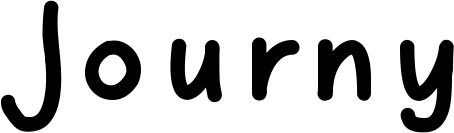 Lo-Fi Prototype and 
Usability Testing
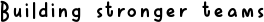 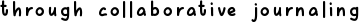 Kelly C., Zander L., Sam S., & Ben T. 
CS147 Winter 2022
Overview
Design Ideas and Sketches
1
Lo-fi Prototype
2
Usability Testing
3
‹#›
MISSION STATEMENT
Enhance within-team collaboration and facilitator-team communication in both academic and professional settings.
VALUE PROPS
Building stronger teams through collaborative journaling
1
Design Ideas and Sketches
‹#›
Narrowing Down
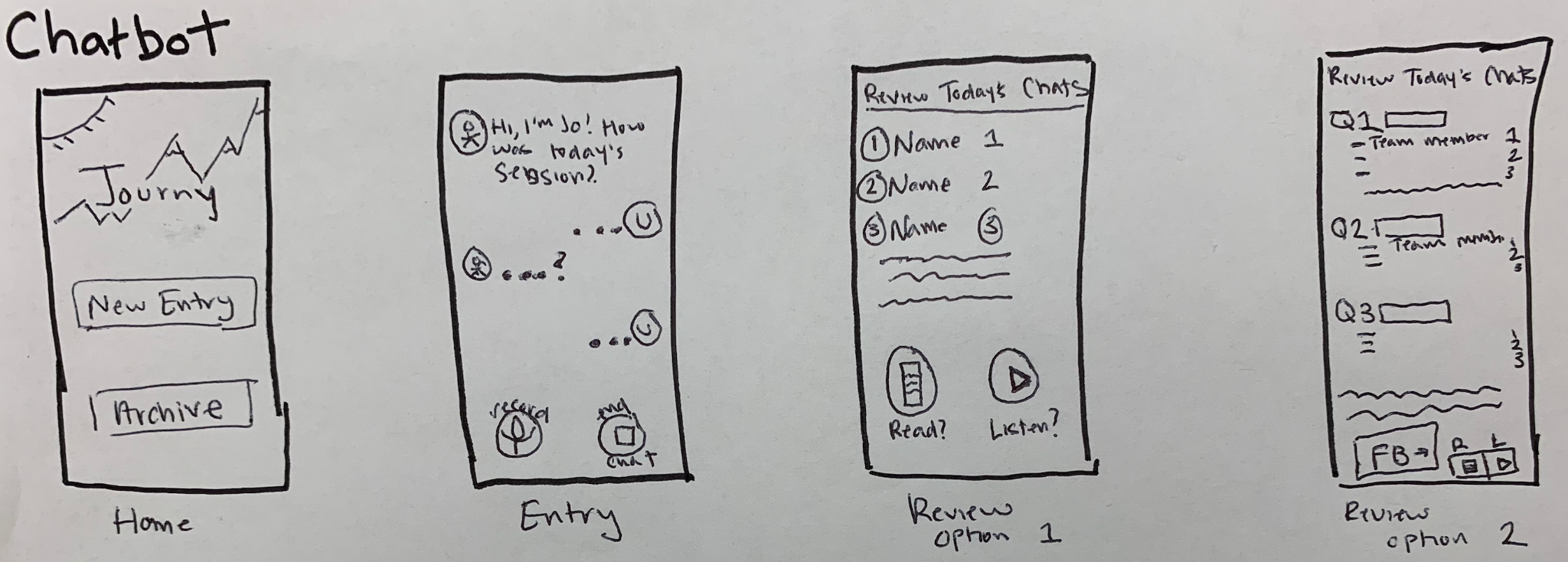 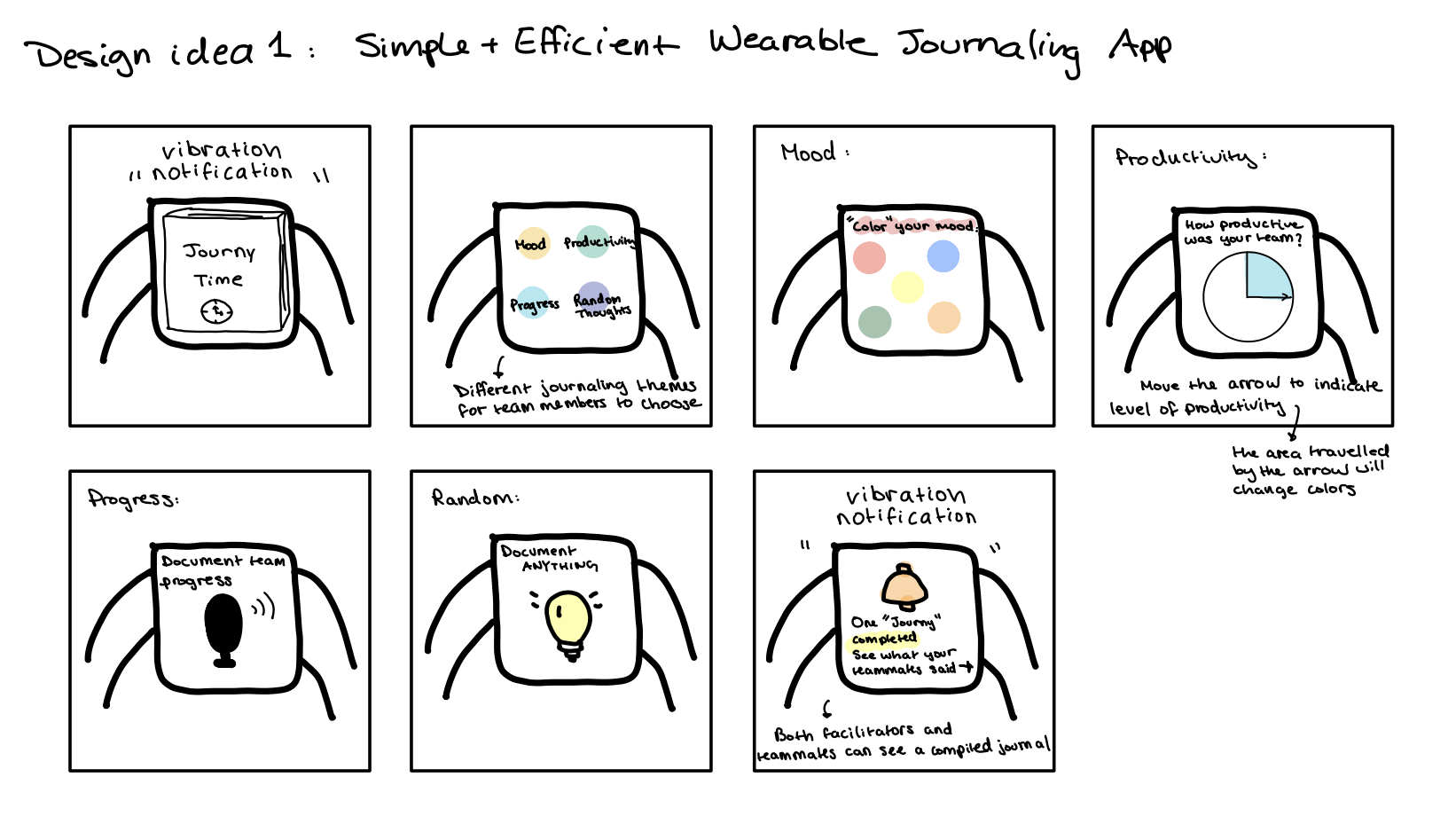 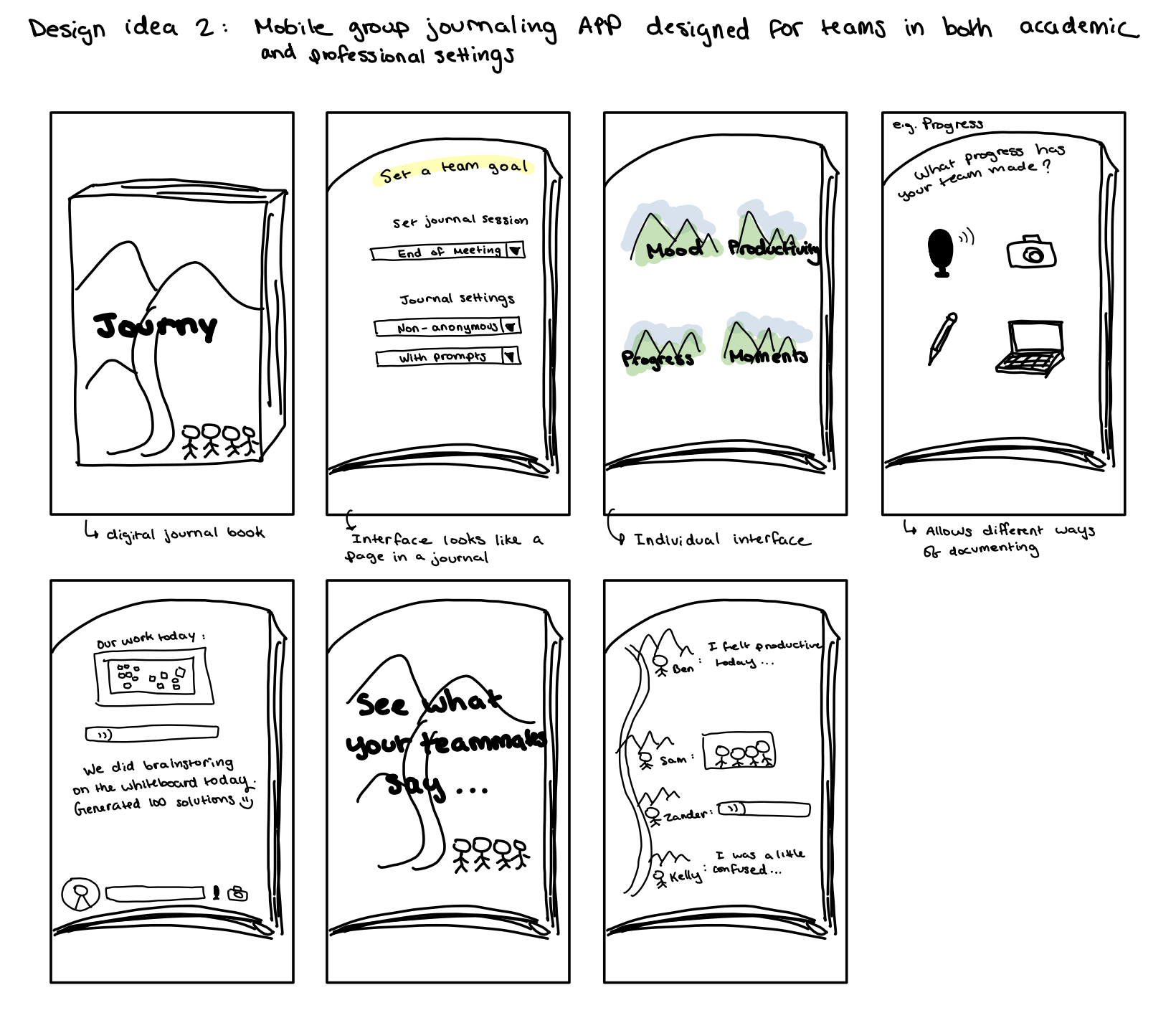 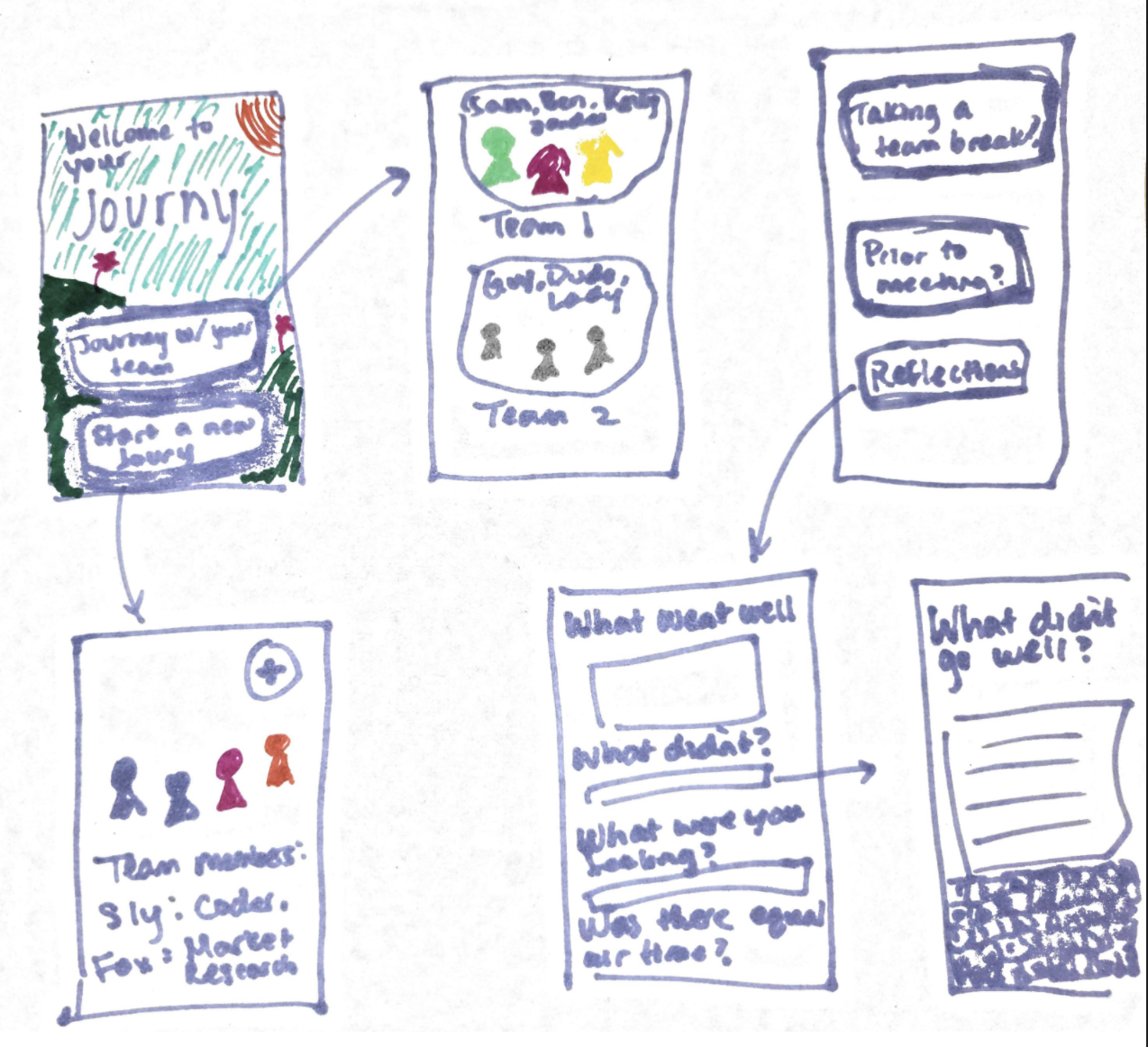 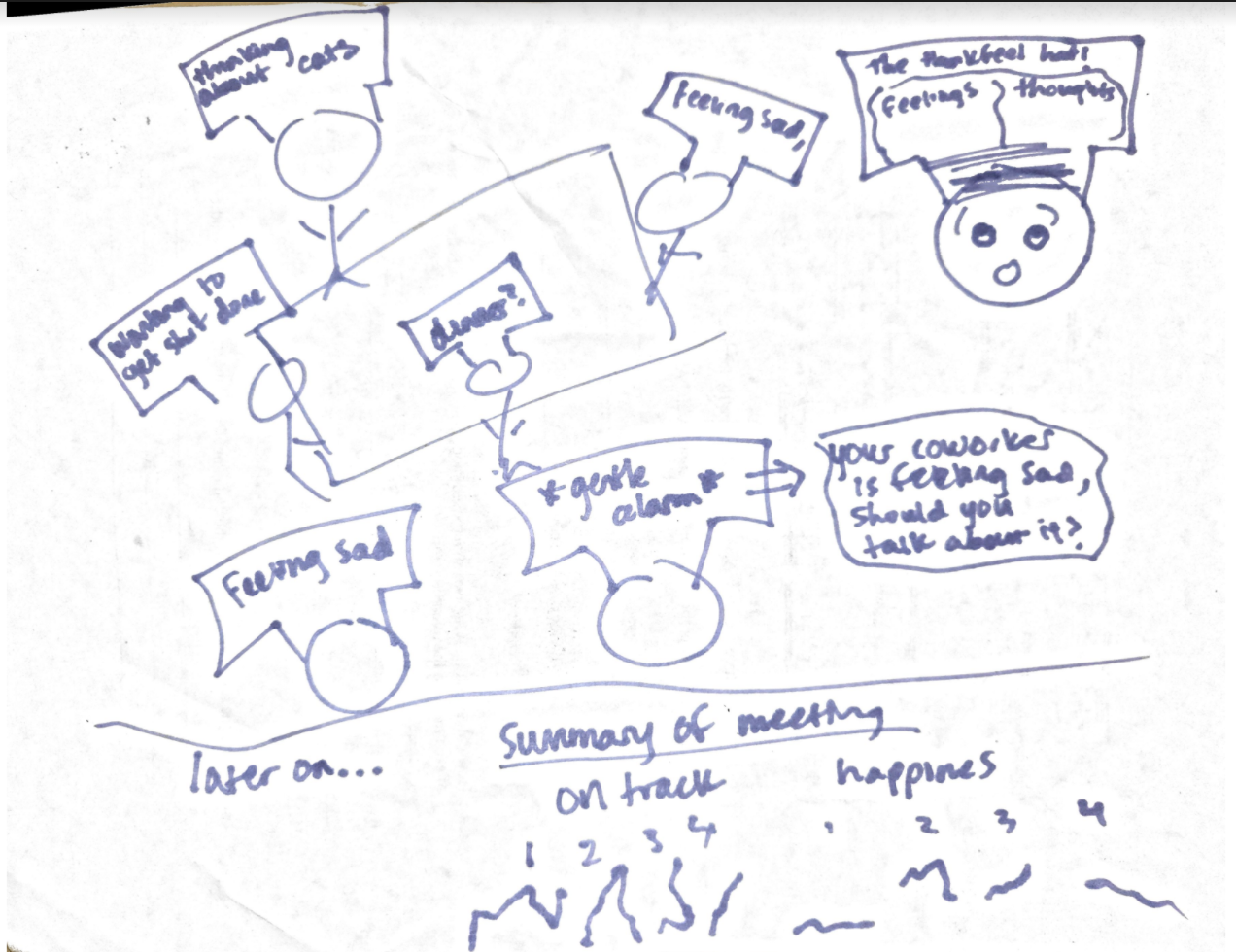 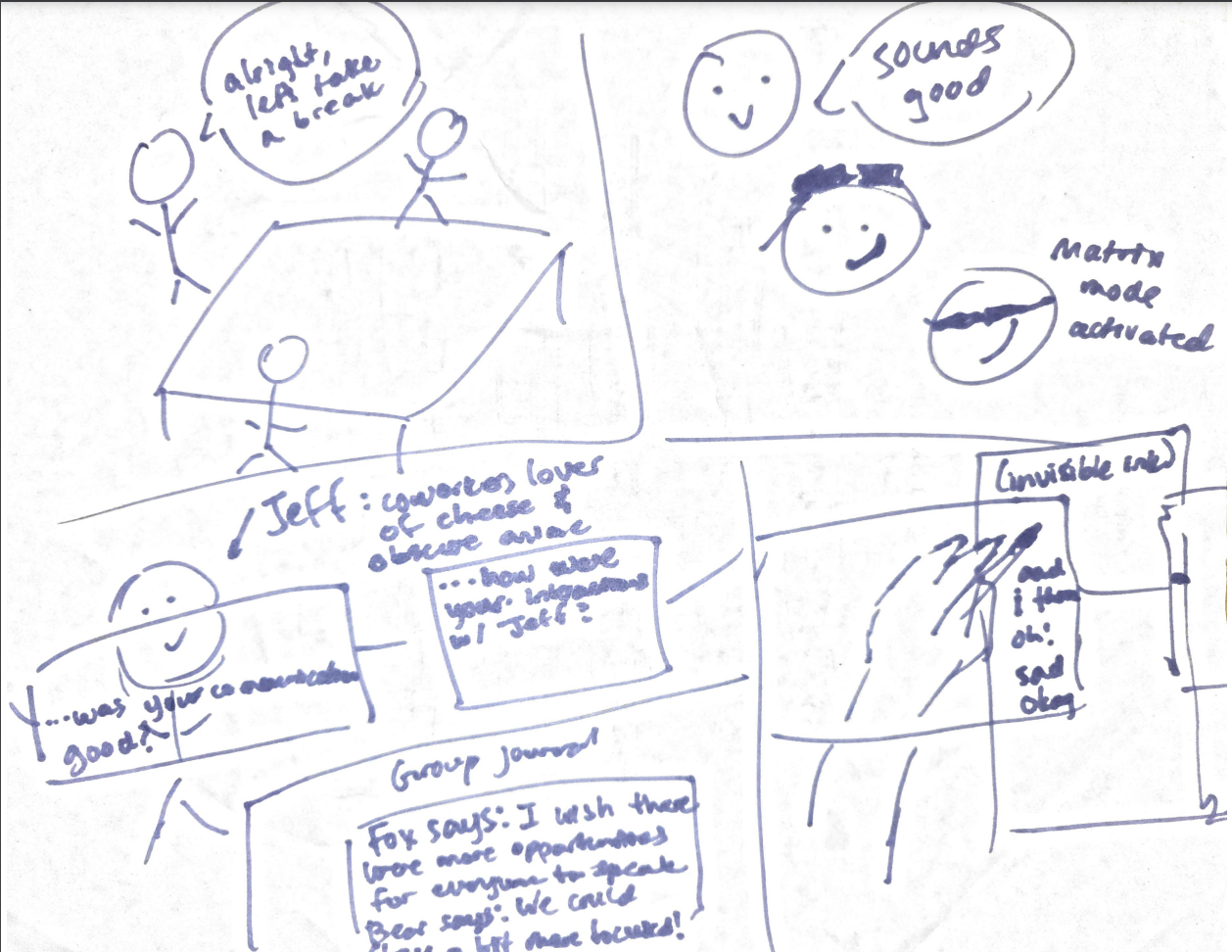 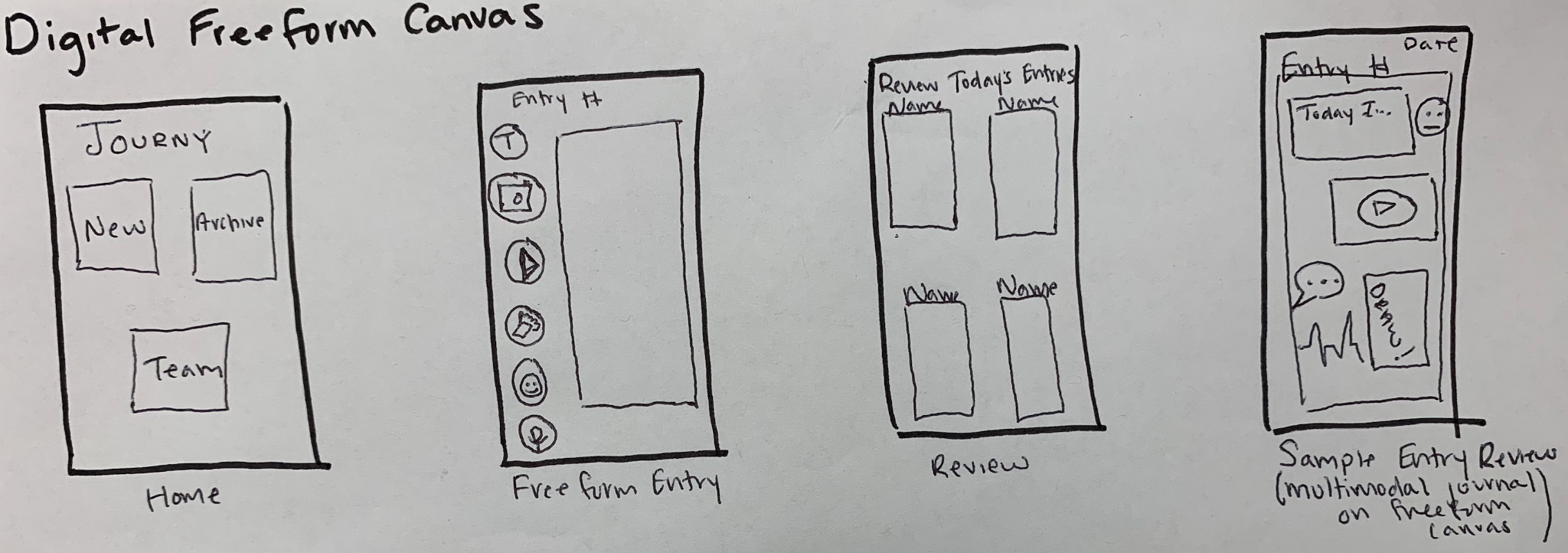 ‹#›
Narrowing Down
Mobile App
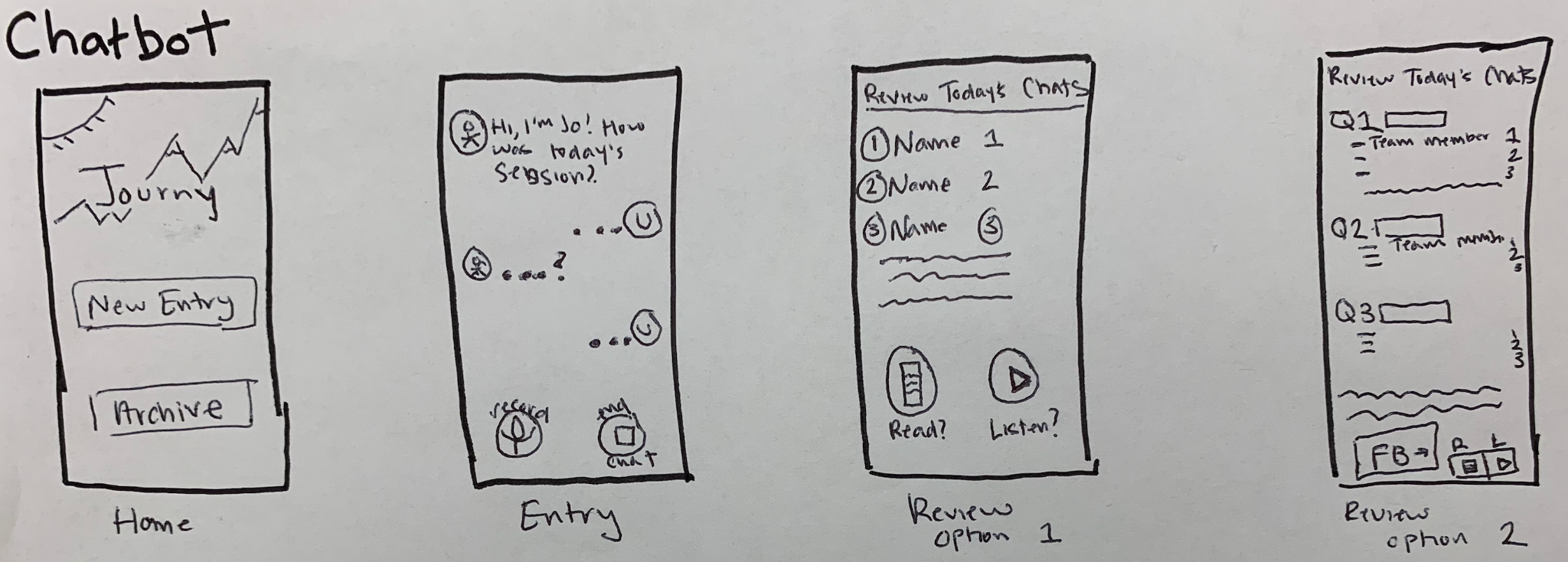 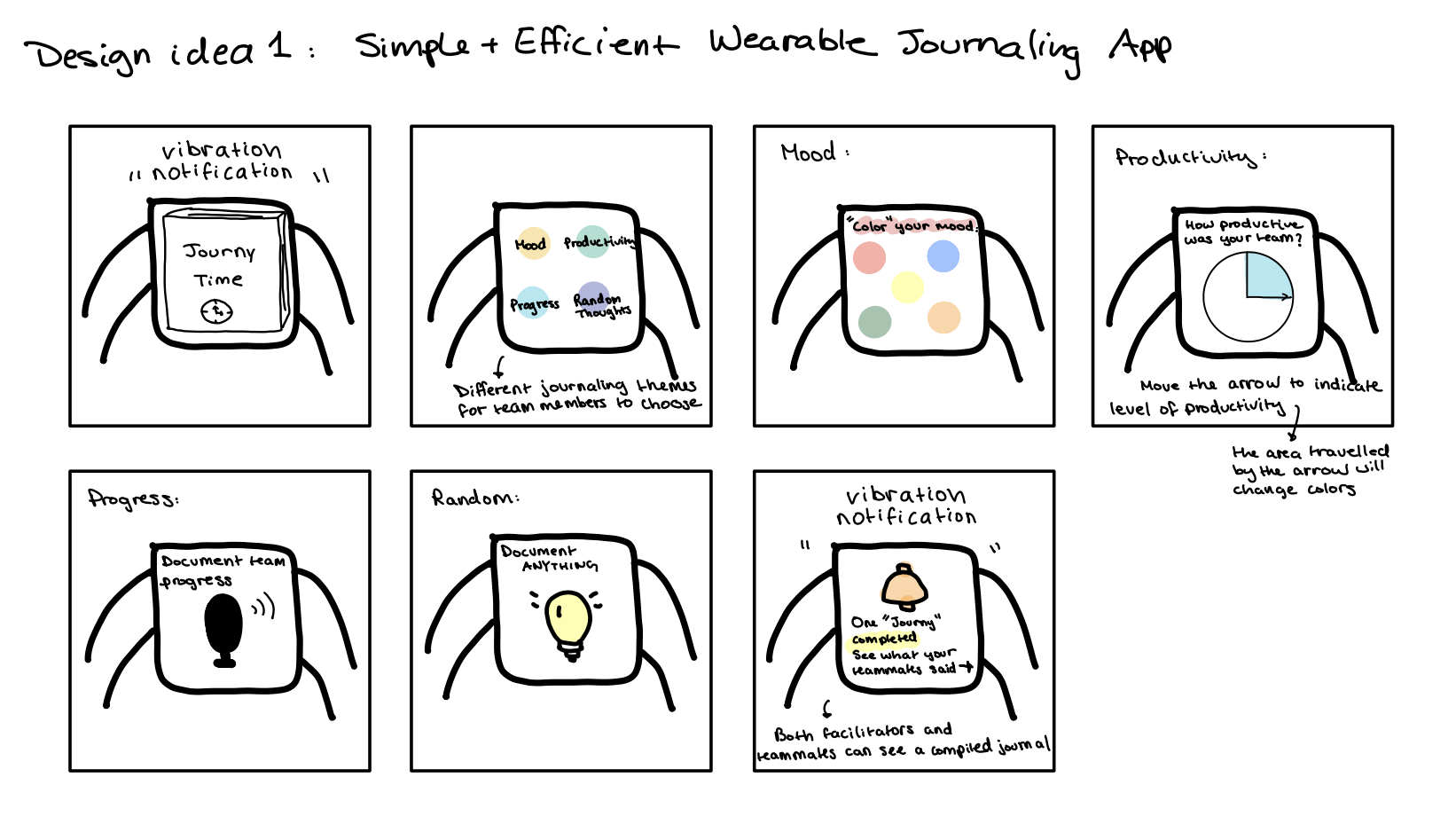 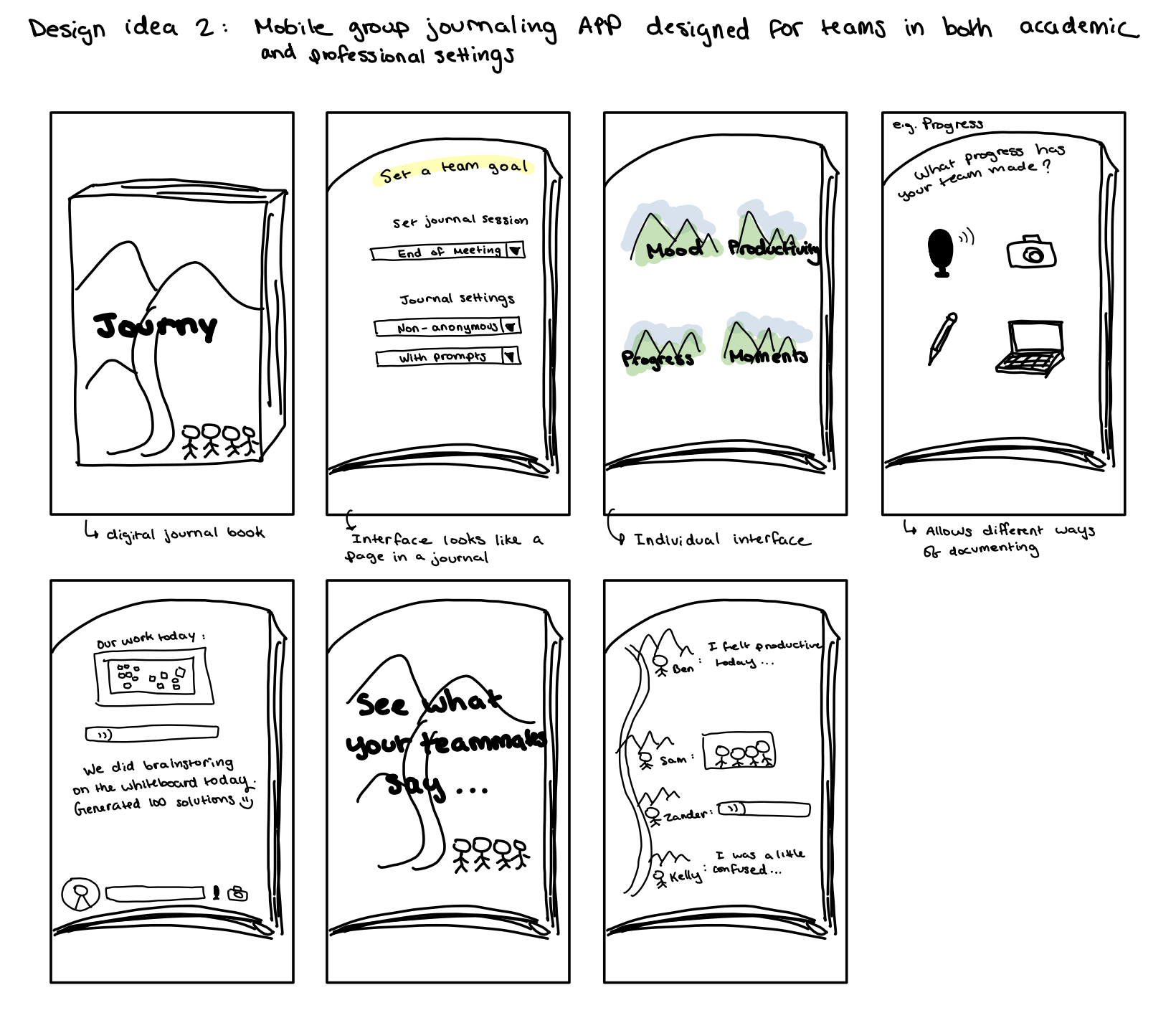 Ar Glasses
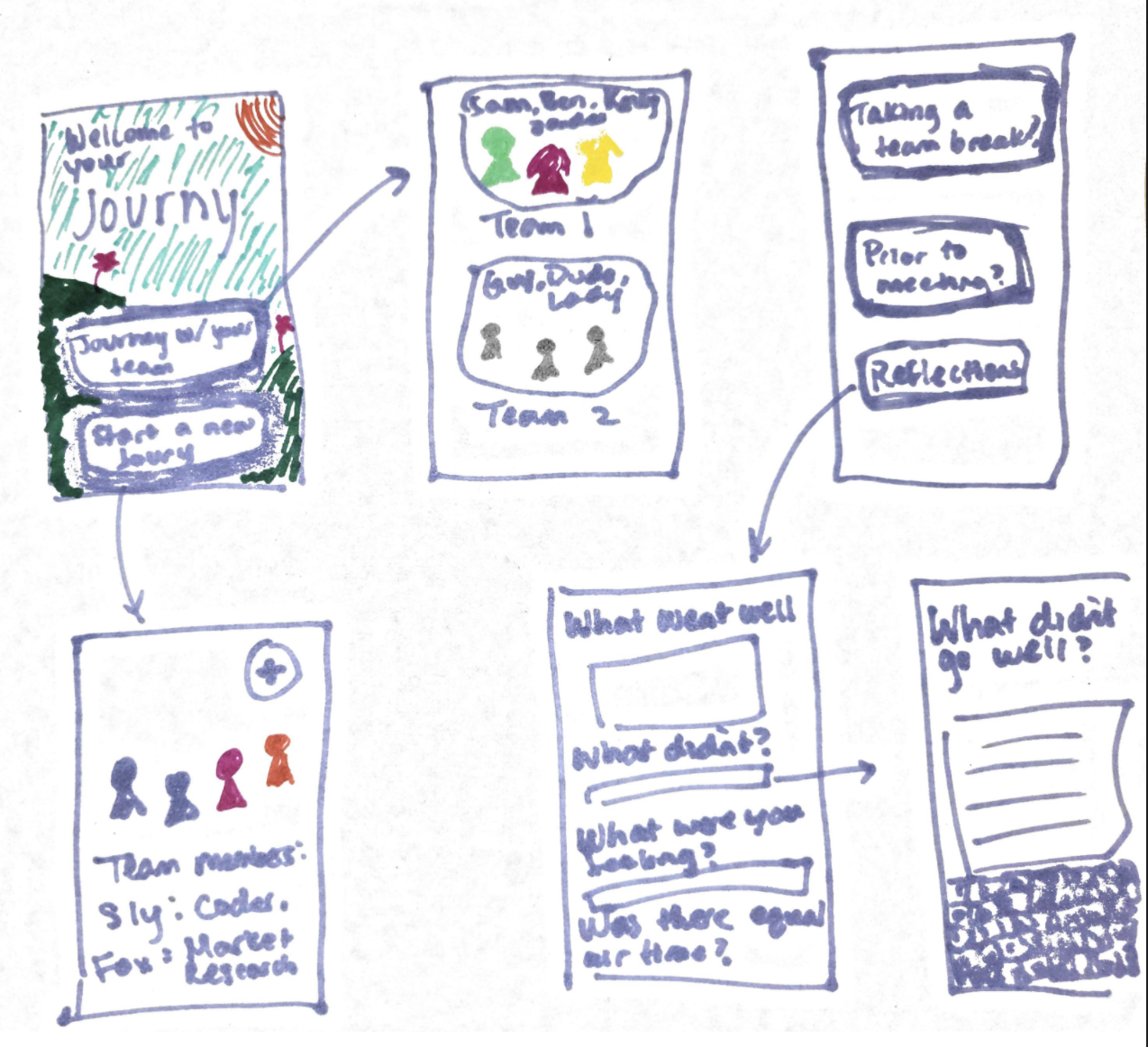 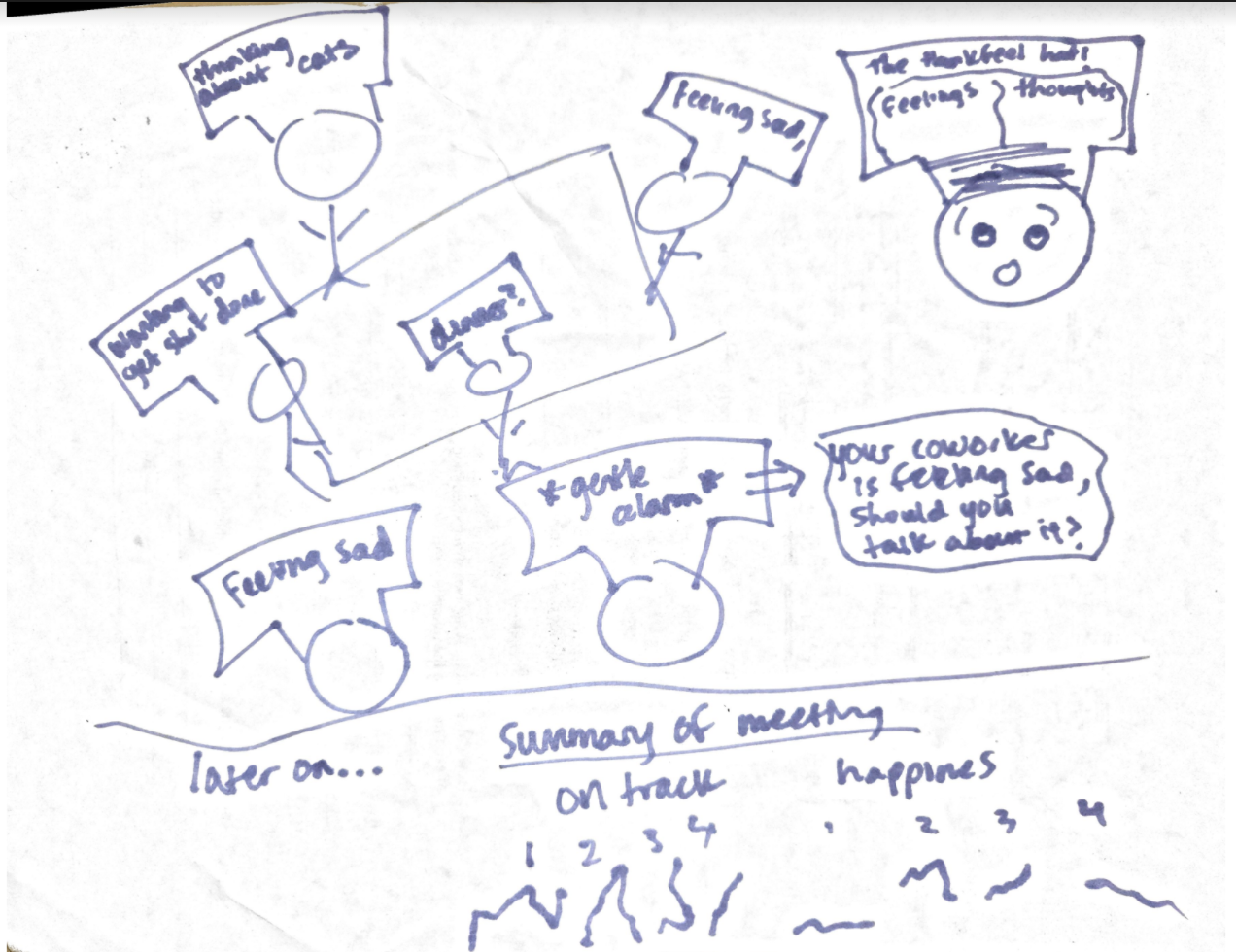 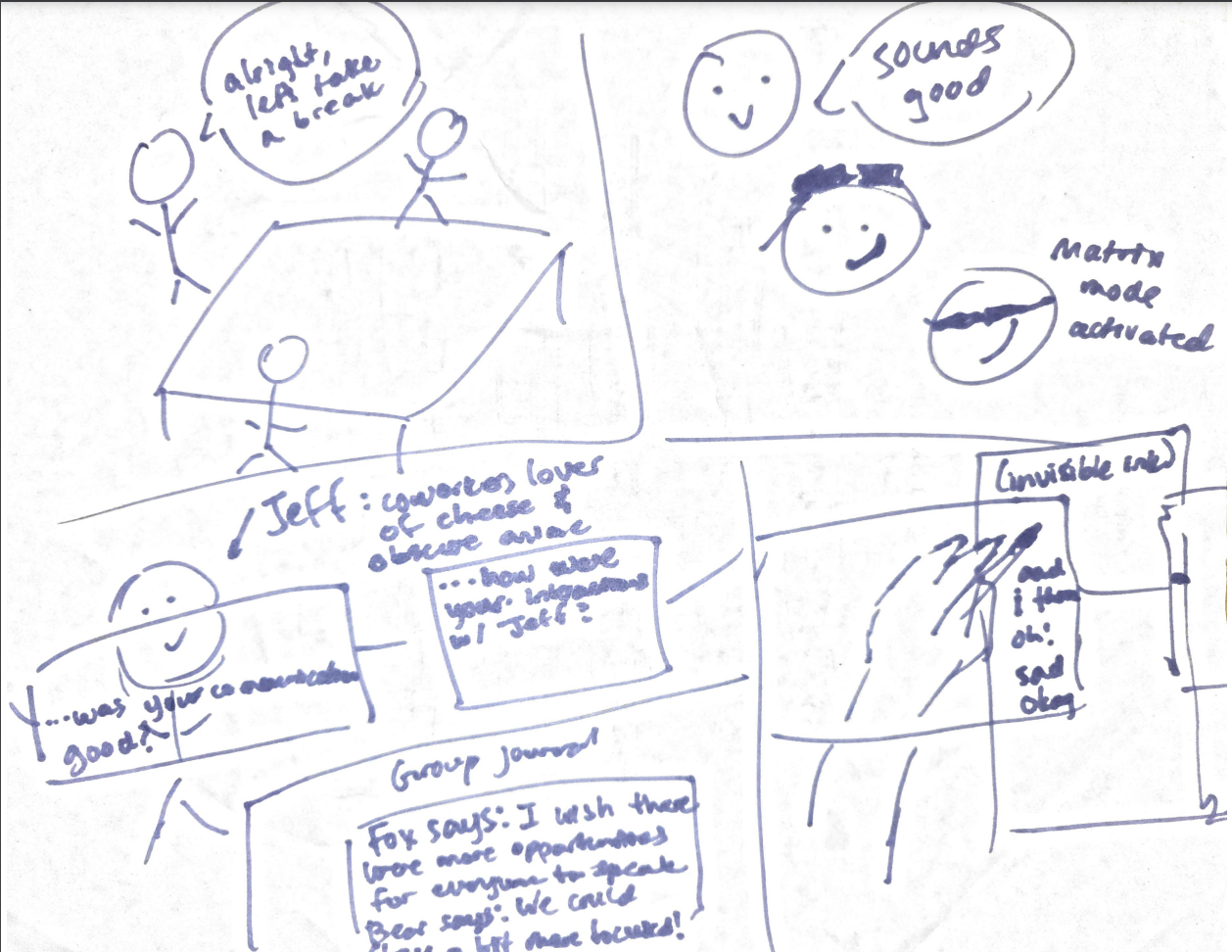 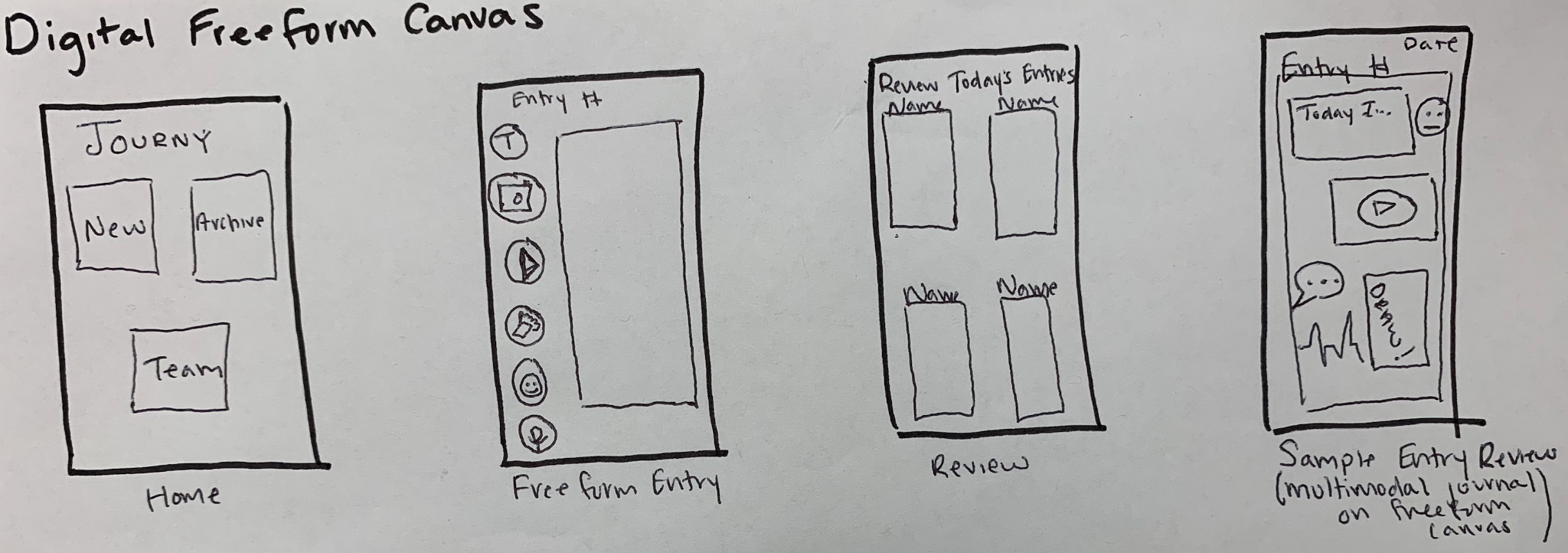 ‹#›
AR Glasses Storyboard
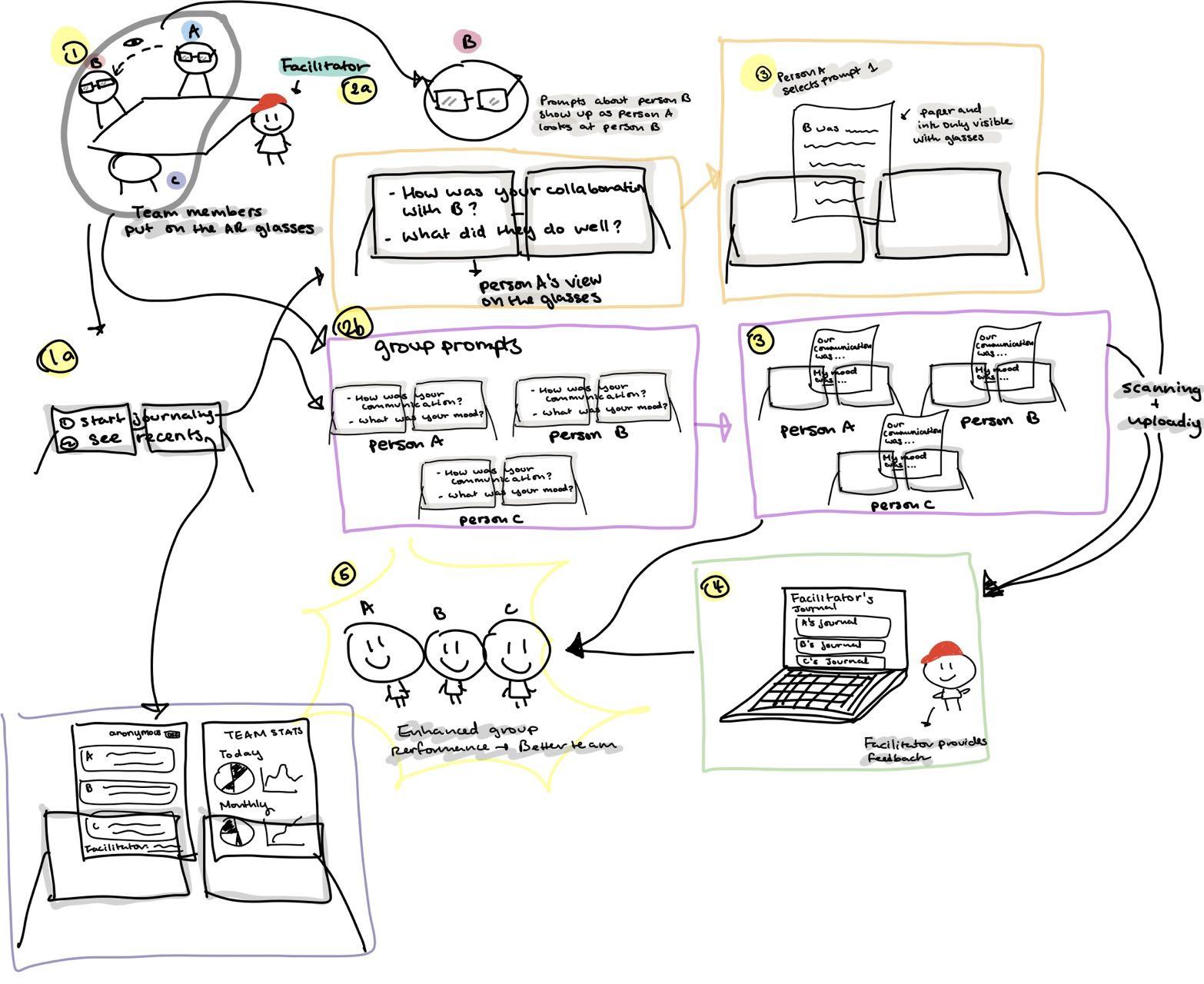 ‹#›
AR Glasses Storyboard
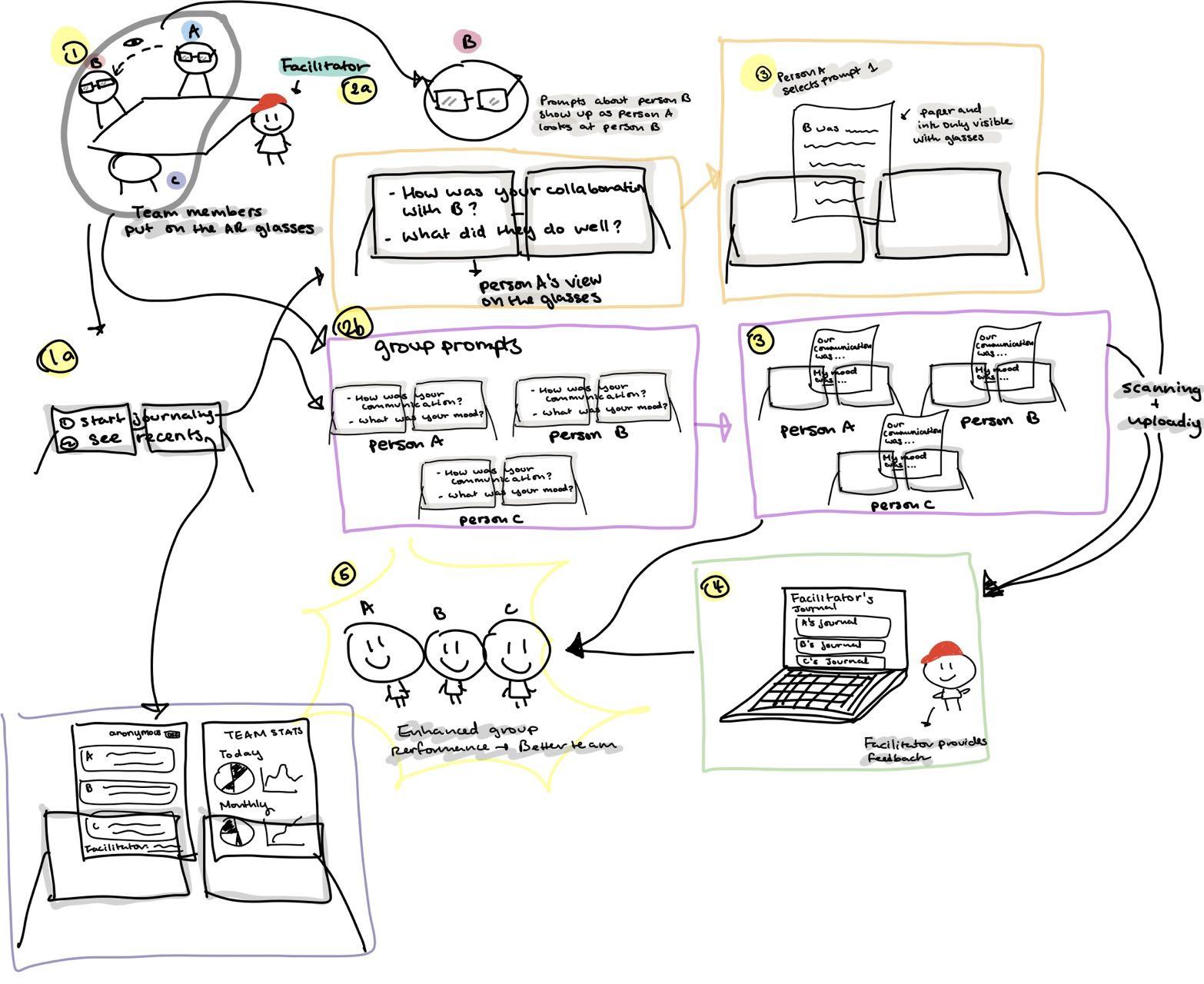 👍
More natural

Adaptable information to interactions

Higher engagement and novelty
‹#›
AR Glasses Storyboard
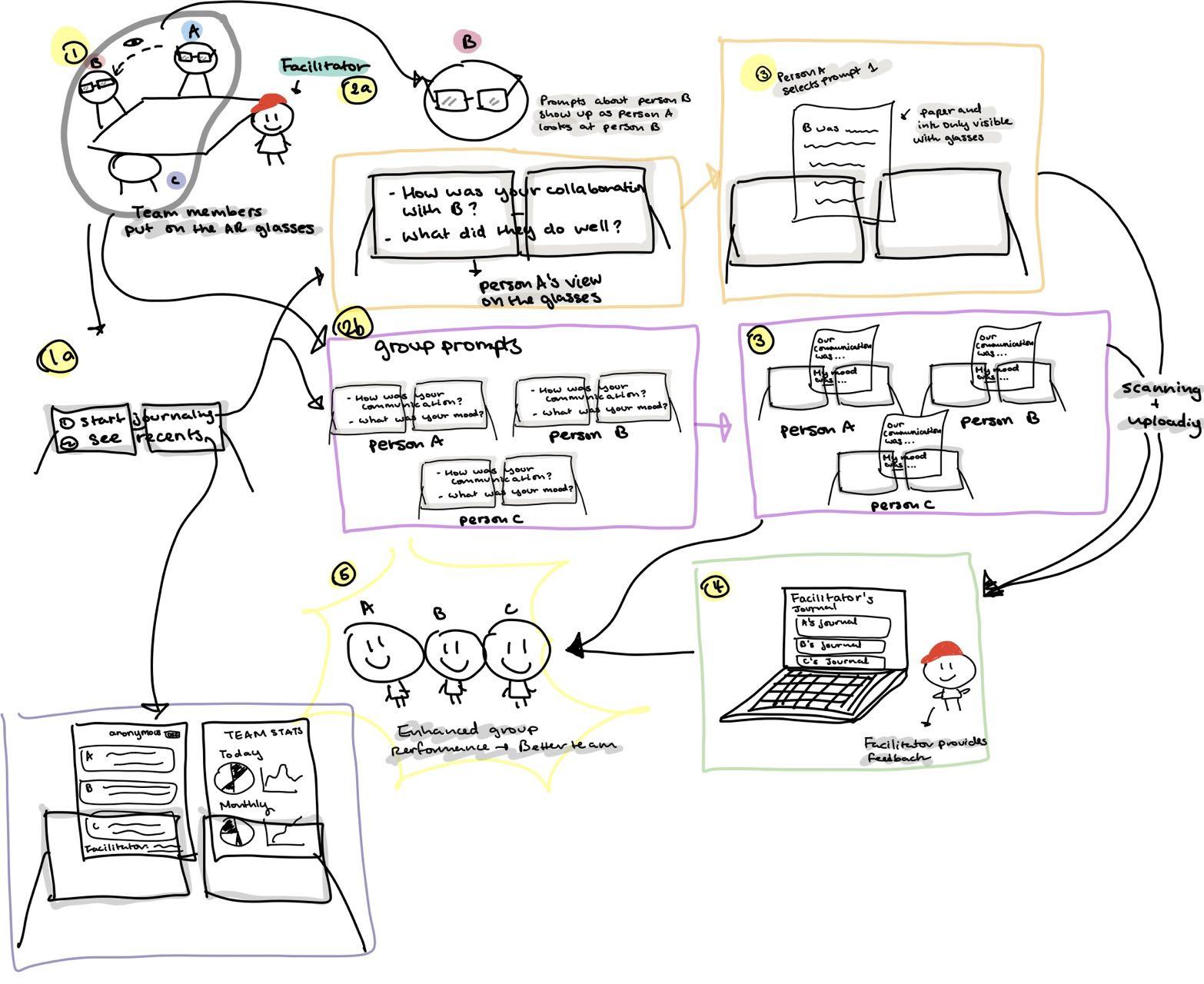 👎
Costly

Text placement distracting

Not accessible to people who wear glasses

Another thing to remember to bring to meetings
‹#›
Mobile App Storyboard
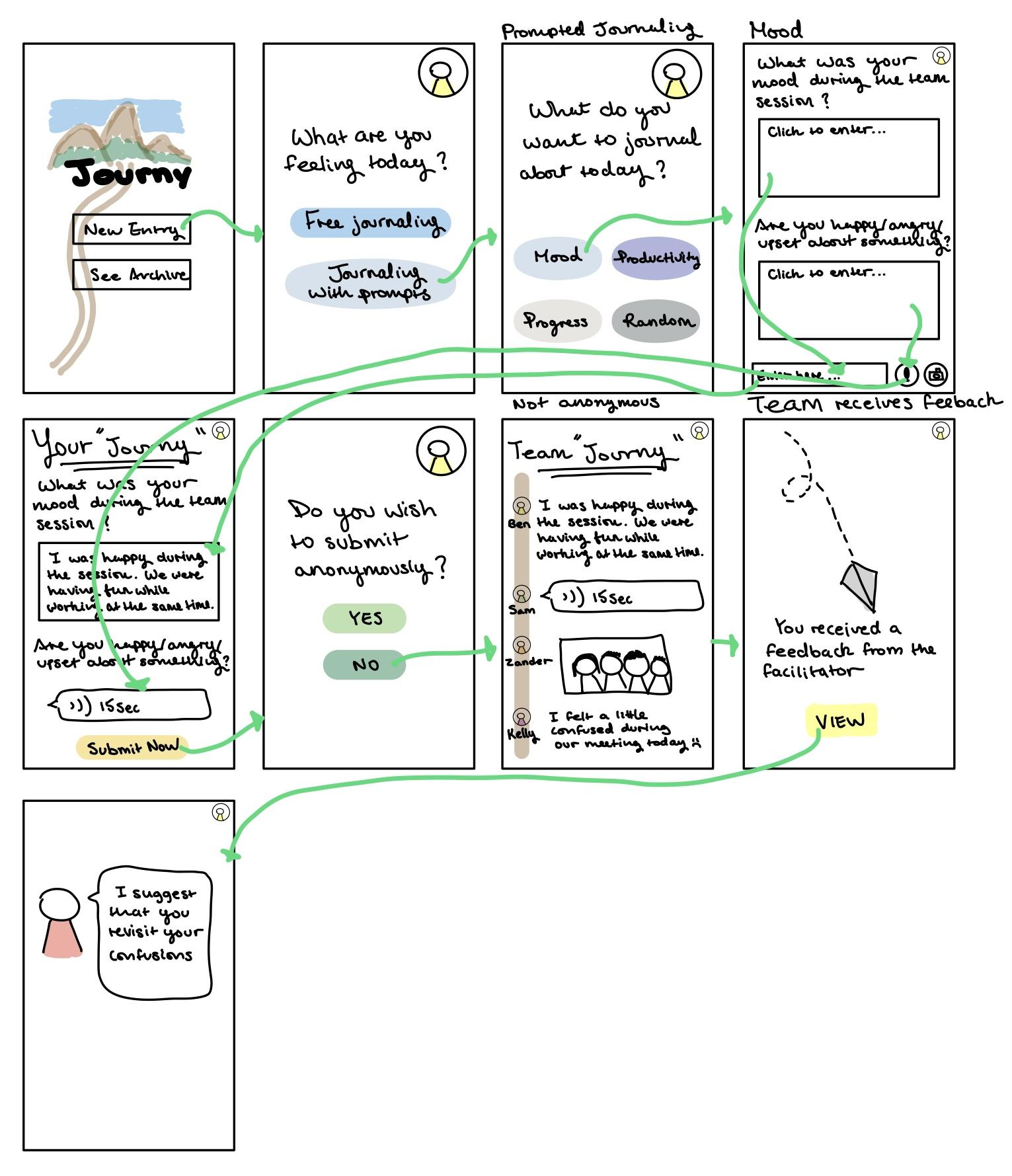 ‹#›
Mobile App Storyboard
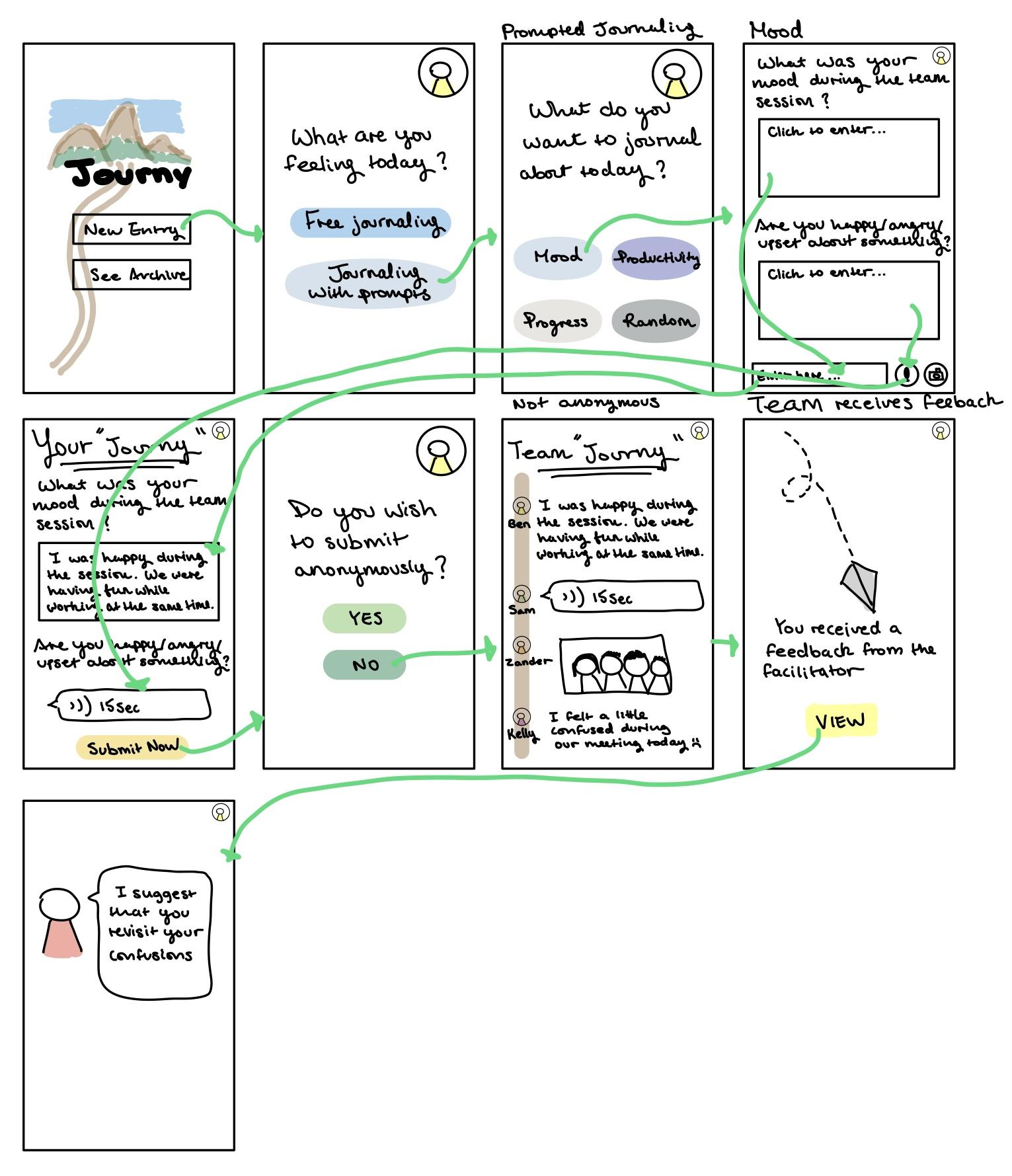 👍
Technology is accessible

Allows text, video or speech

Small screen shifts focus to task

Phone familiarity is stickier
‹#›
Mobile App Storyboard
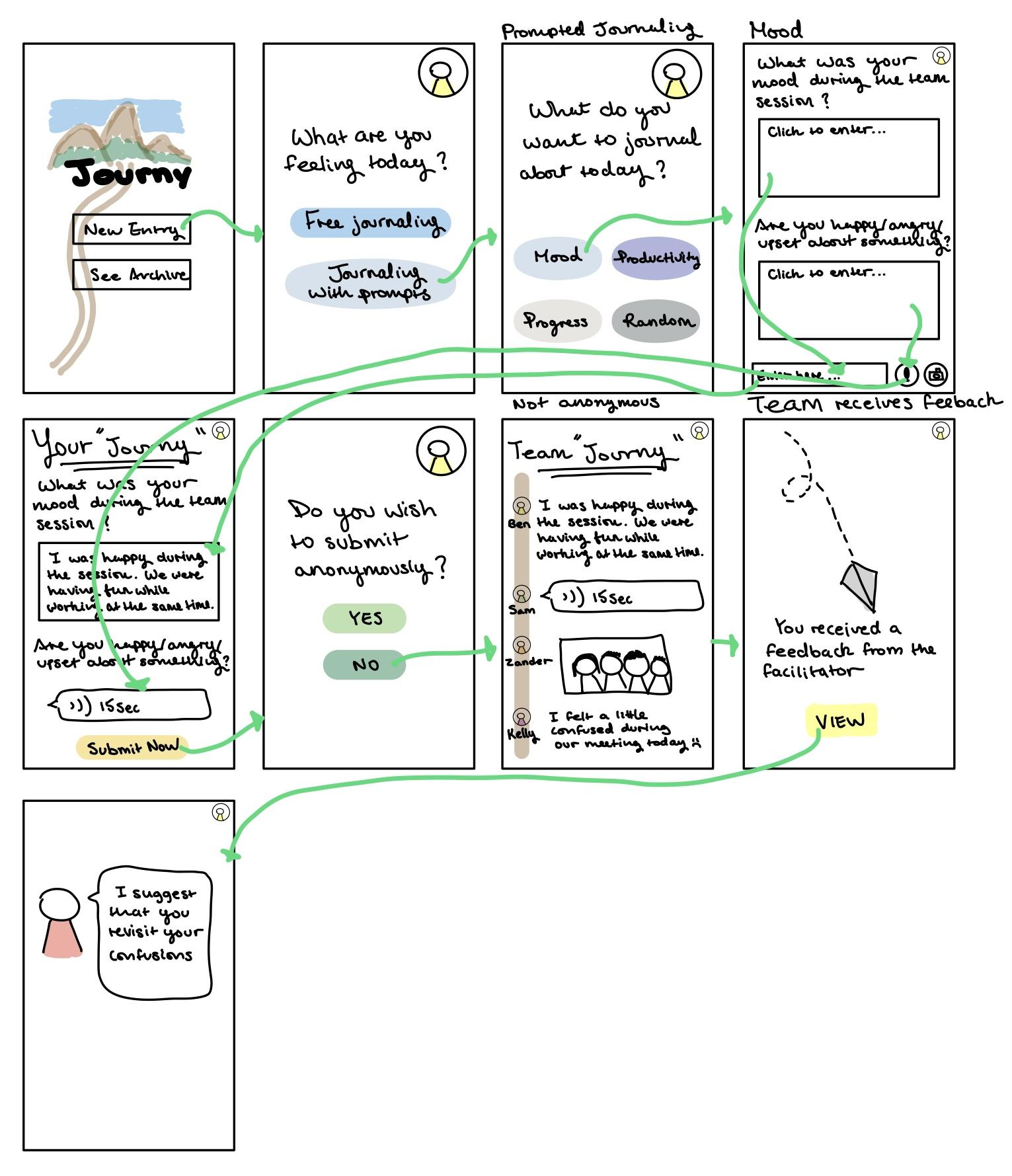 👎
Limited variety of interactions

Potential for distraction

Different OS systems
‹#›
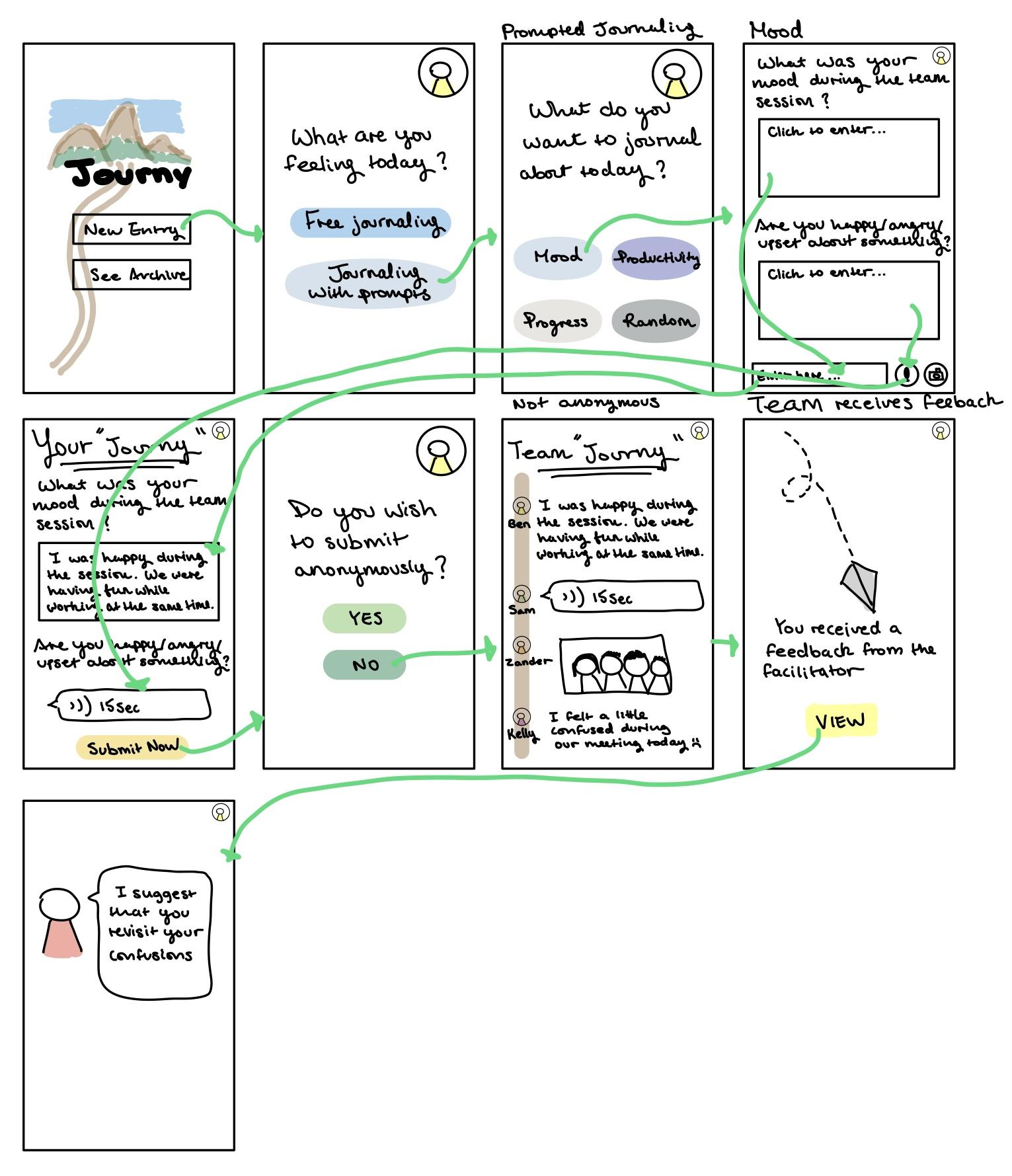 Mobile App Storyboard
👍
‹#›
2
Lo-Fi Prototype
‹#›
Prototype Structure
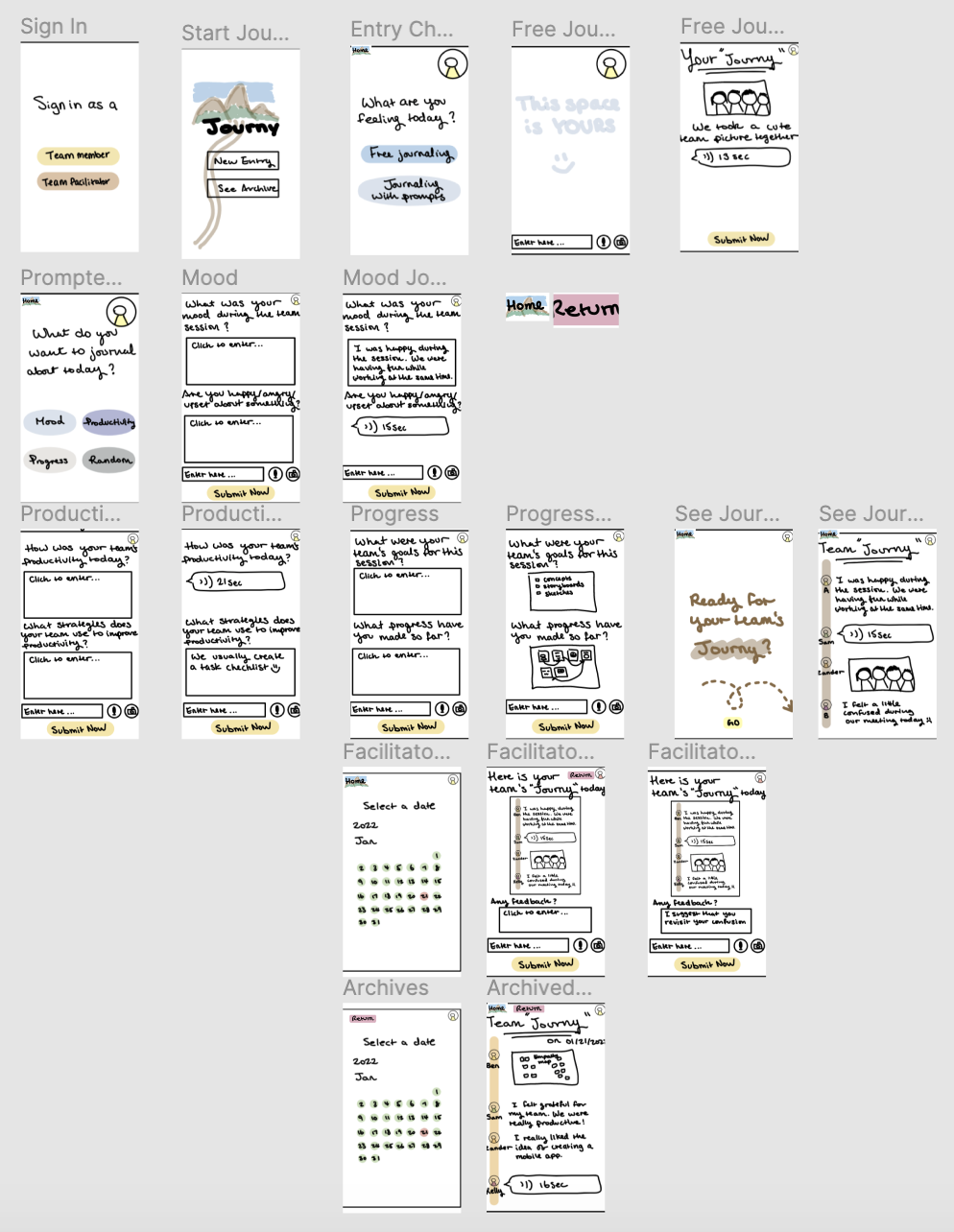 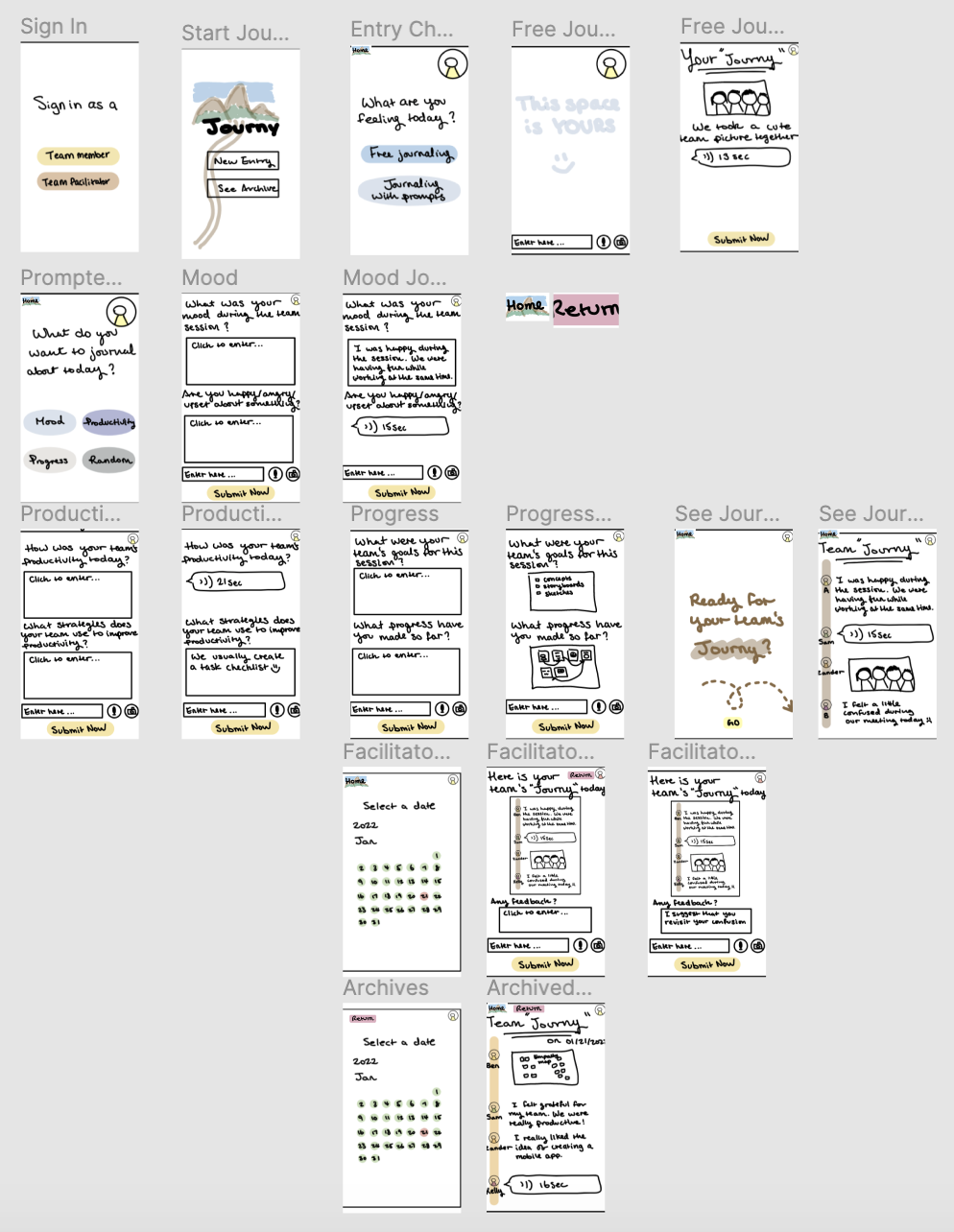 Team member
Facilitator
‹#›
Simple Task: View an old journal entry
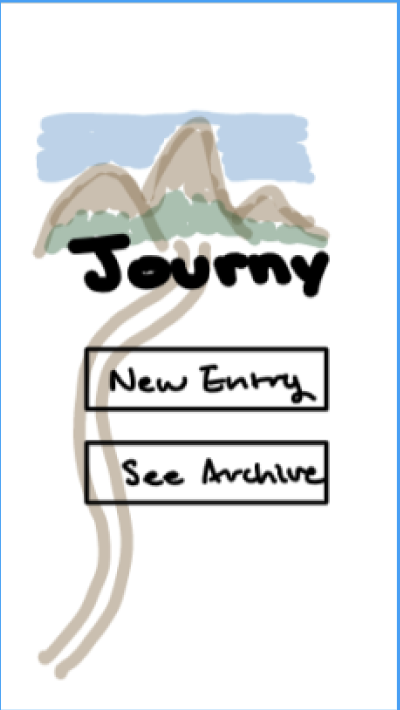 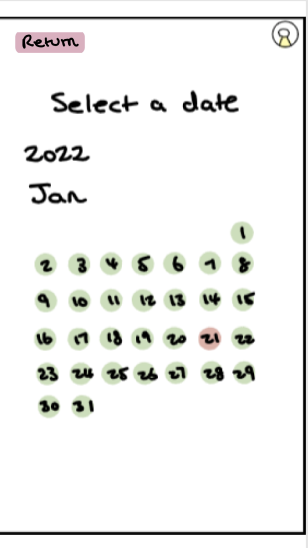 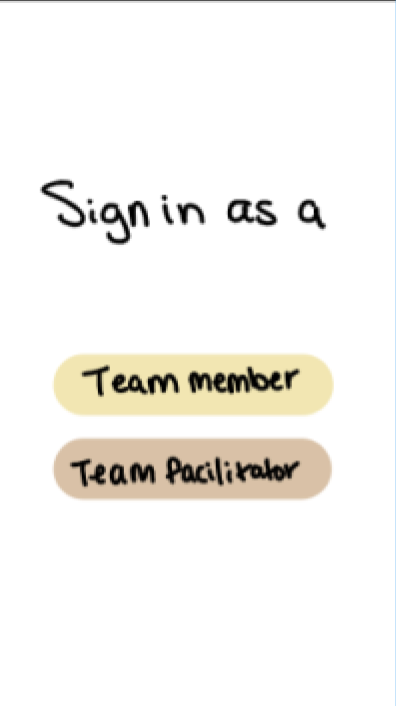 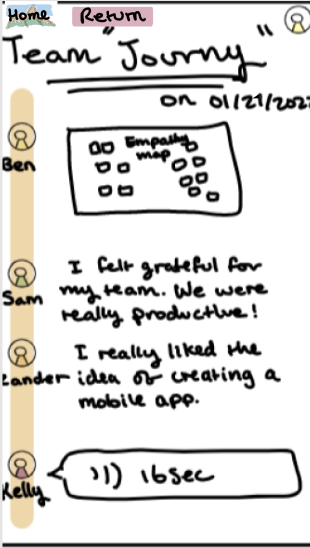 ‹#›
Moderate Task: Submit a journal entry and view team journal
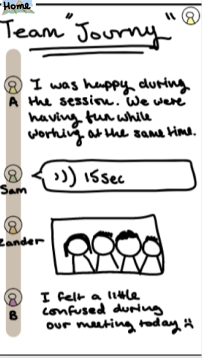 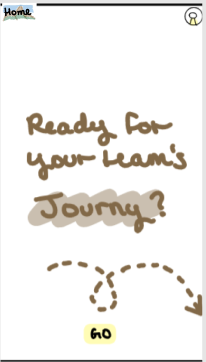 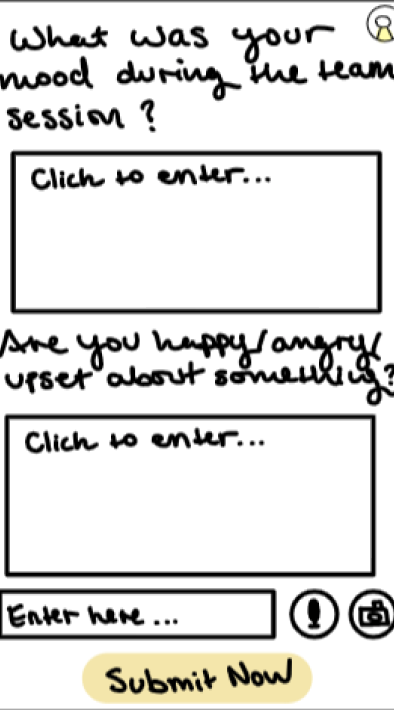 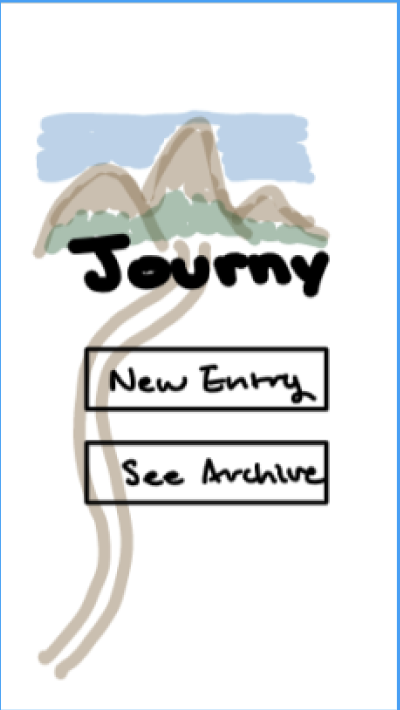 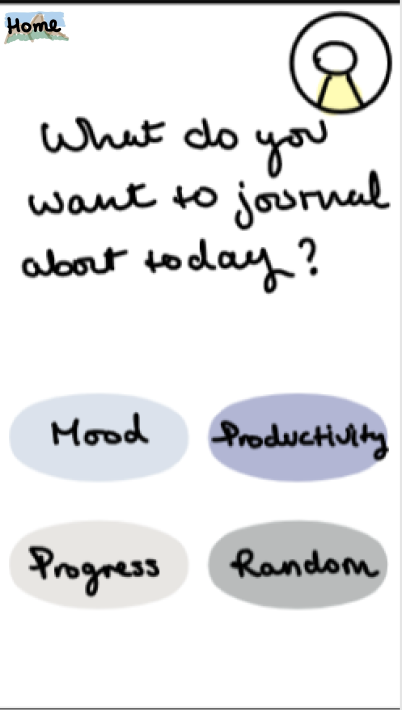 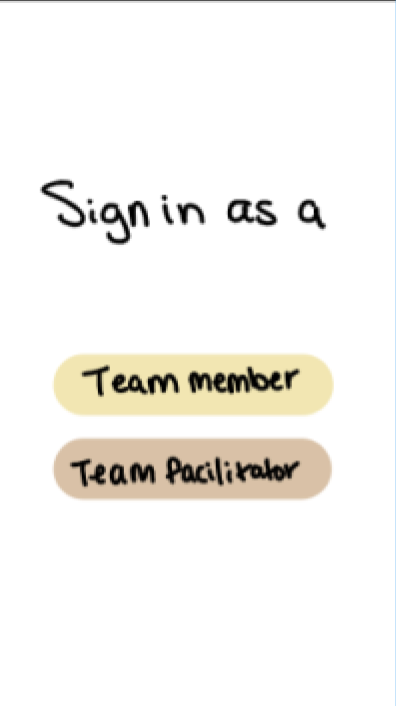 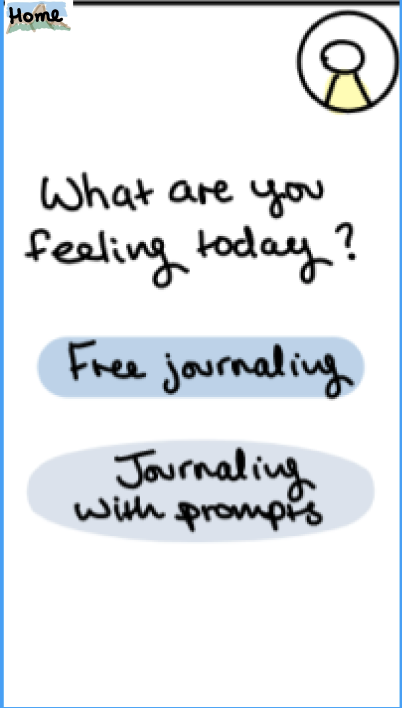 ‹#›
Moderate Task: Submit a journal entry and view team journal
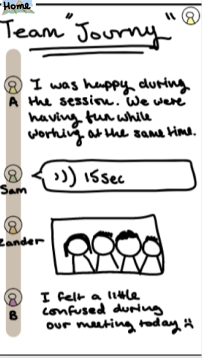 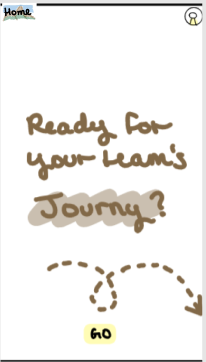 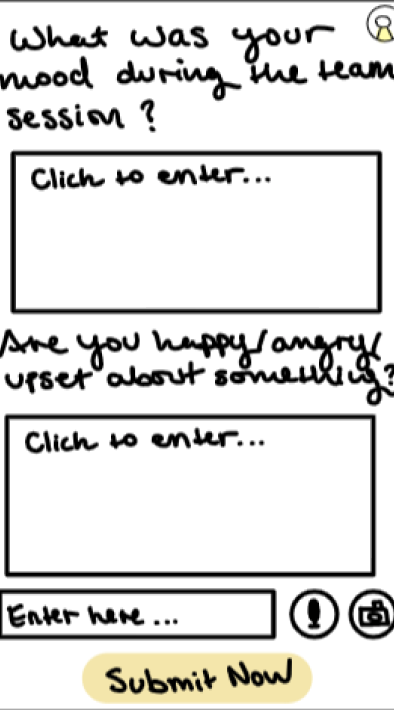 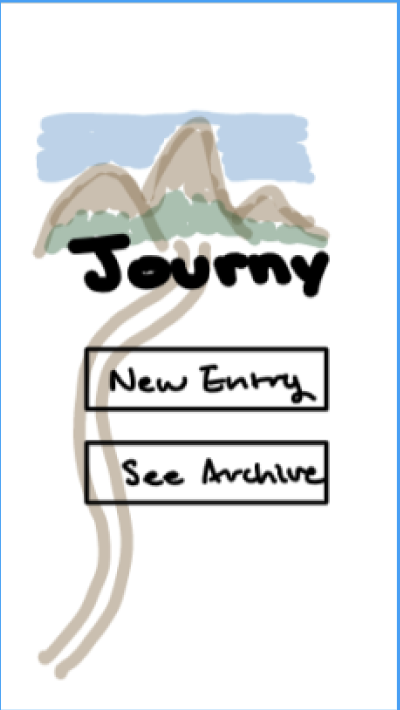 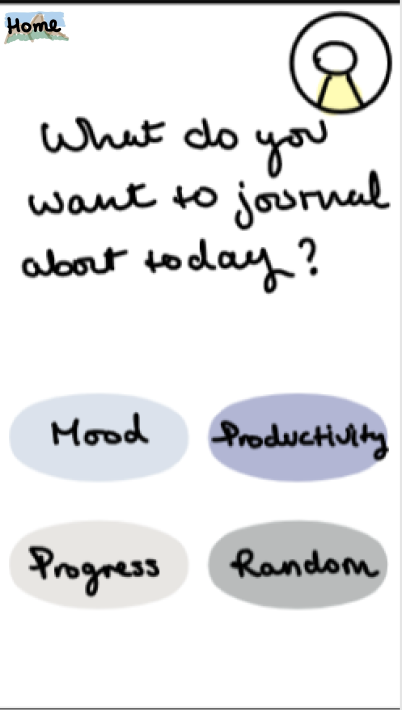 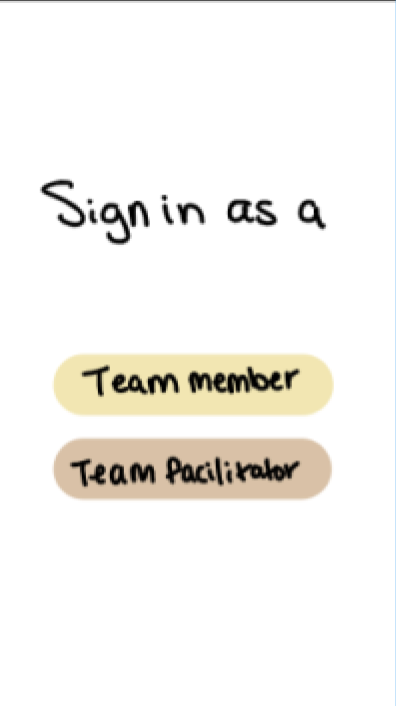 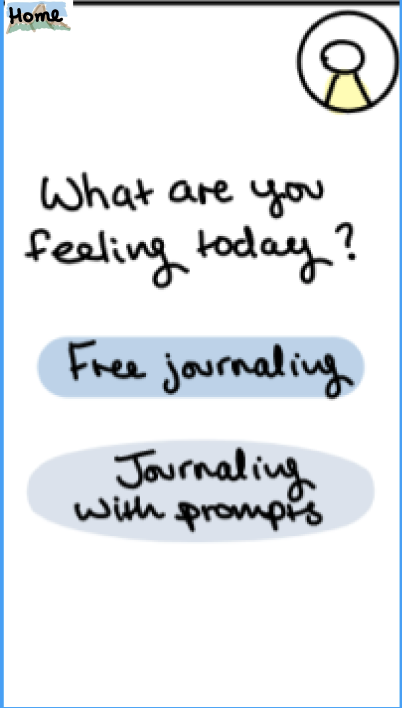 ‹#›
Complex Task: Send feedback as a facilitator
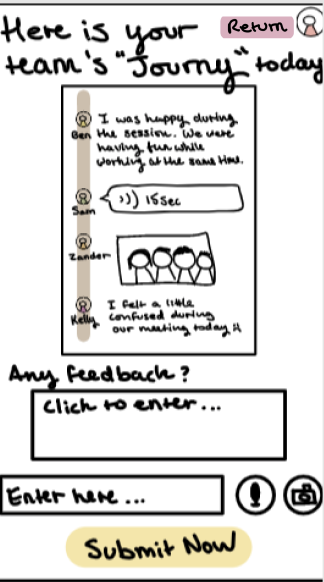 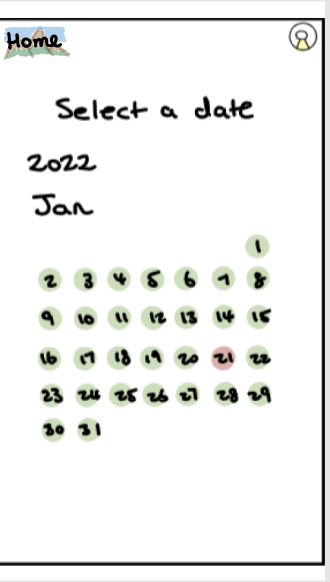 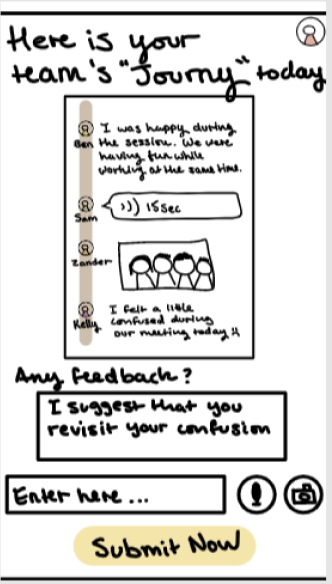 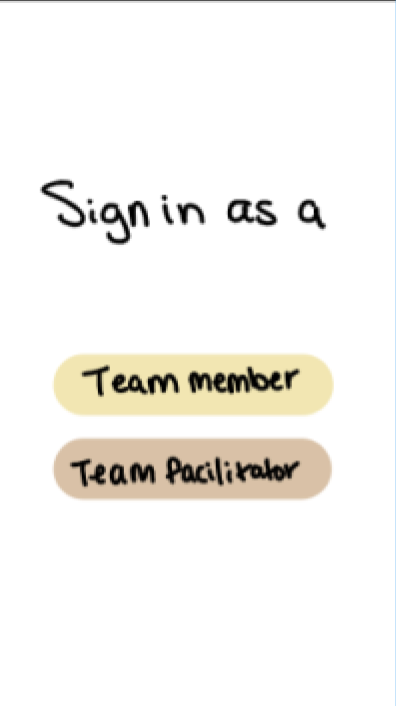 ‹#›
3
Usability Testing
‹#›
Participant Selection
Michael
Alexa
Stanford student in the LDT program
Full-time software developer working remotely
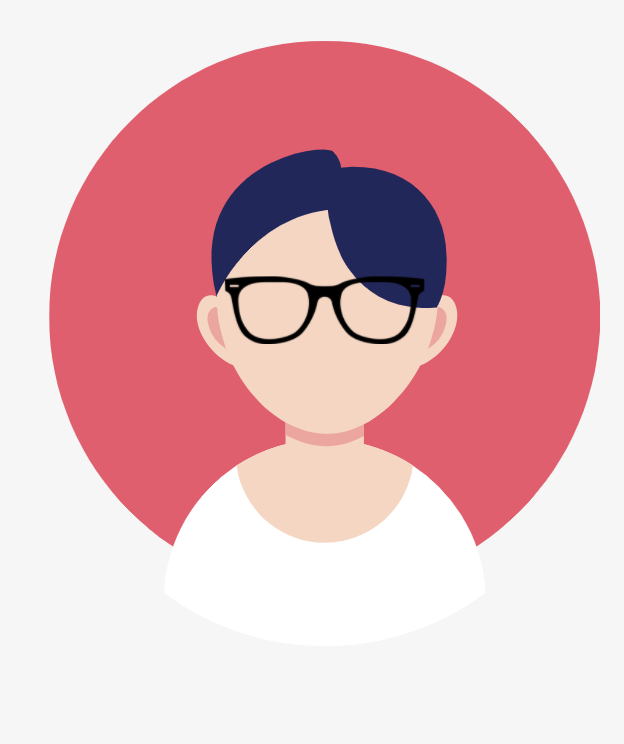 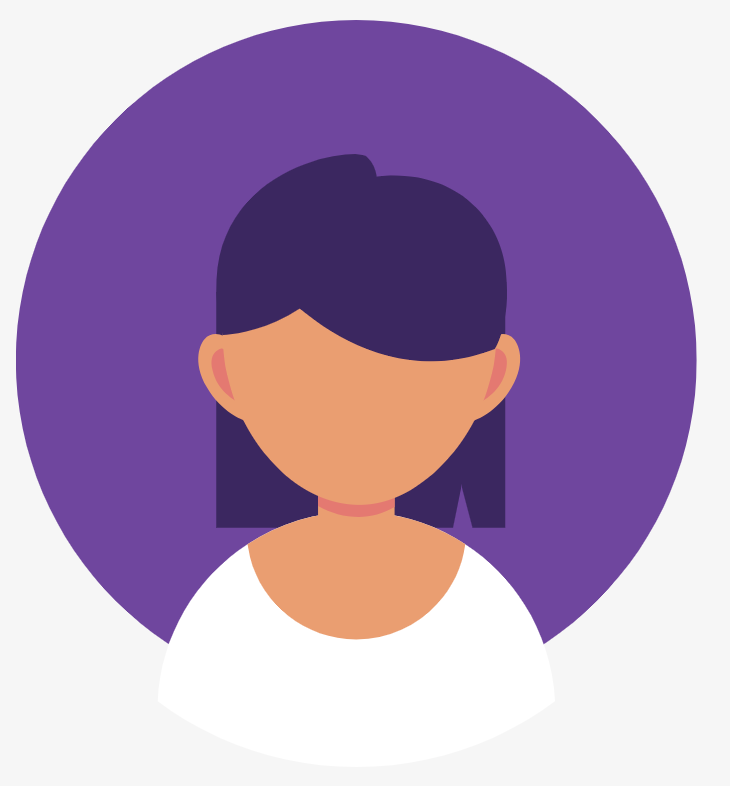 Aurora
Lisa
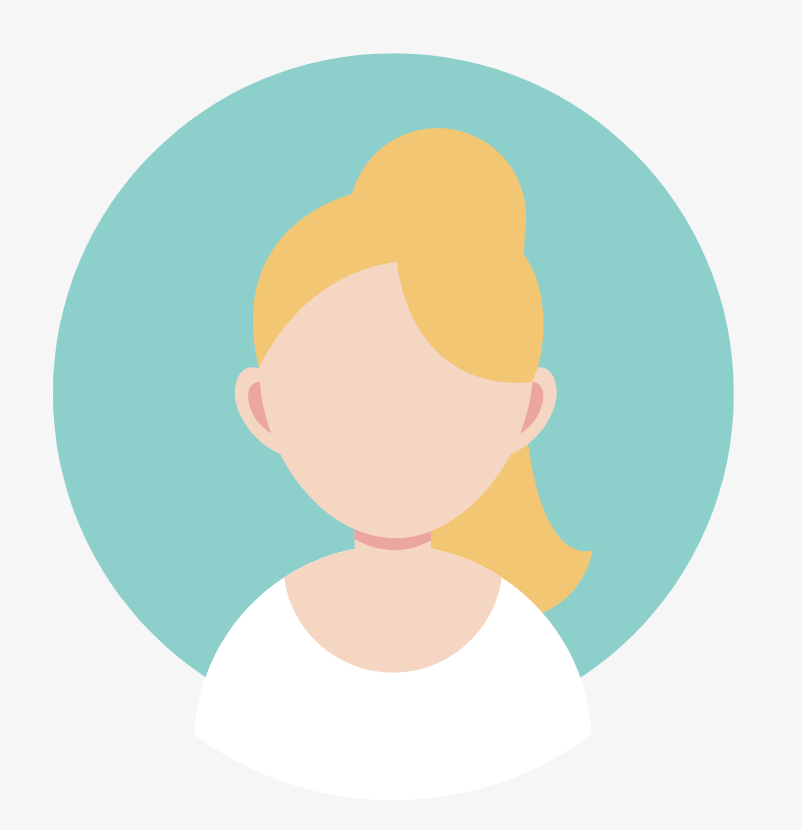 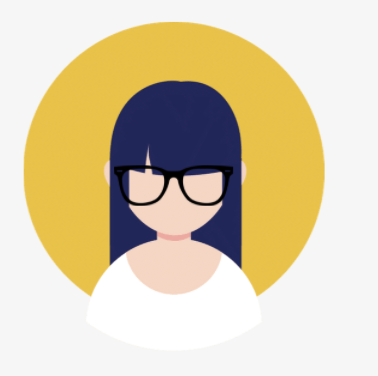 Grad student at Columbia University
Podcast producer who oversees multiple remote teams
‹#›
Academic
Professional
Michael
Alexa
Stanford student in the LDT program
Full-time software developer working remotely
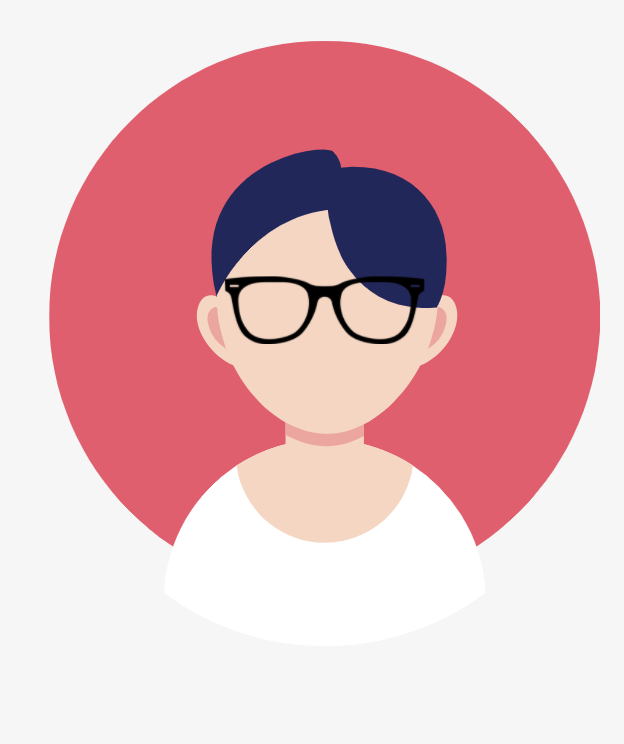 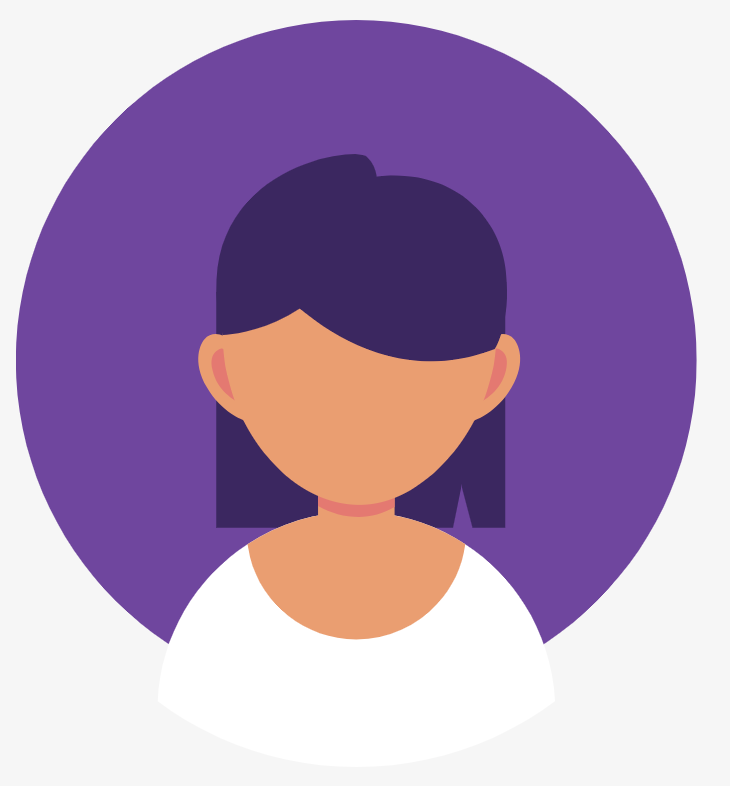 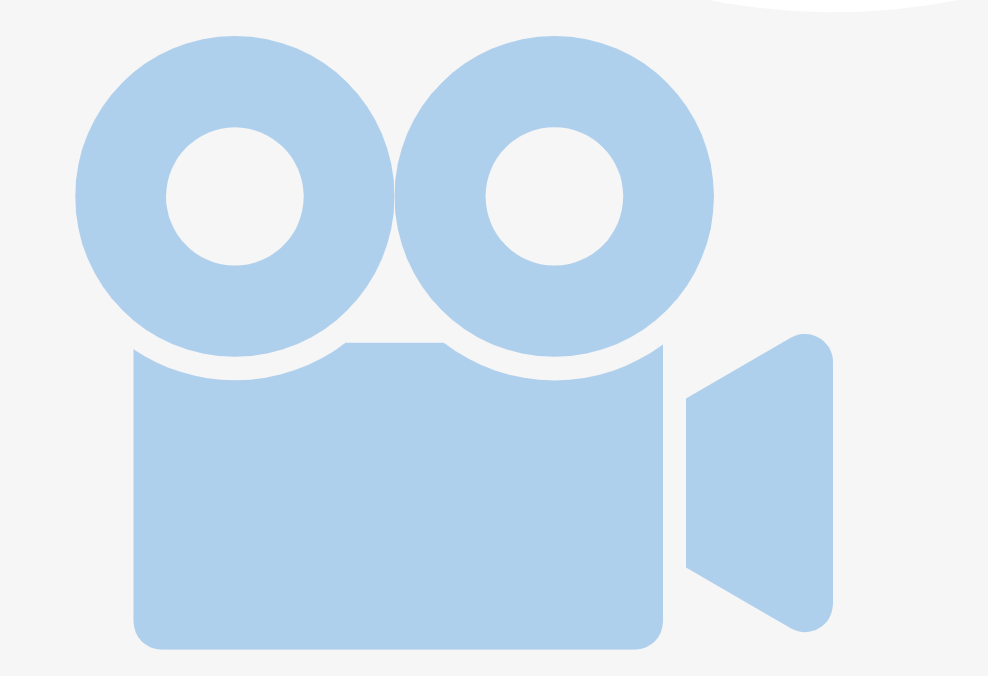 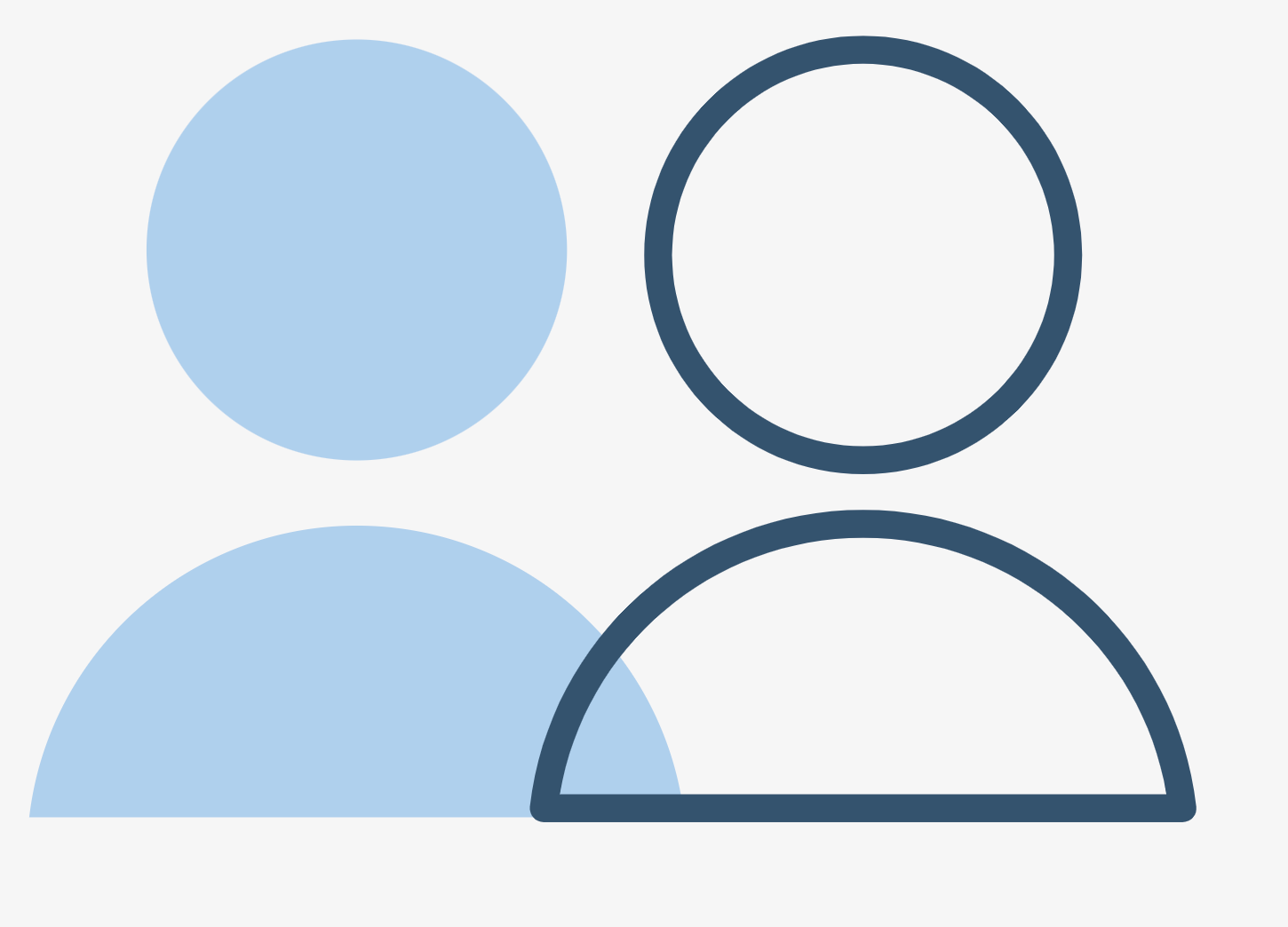 Aurora
Lisa
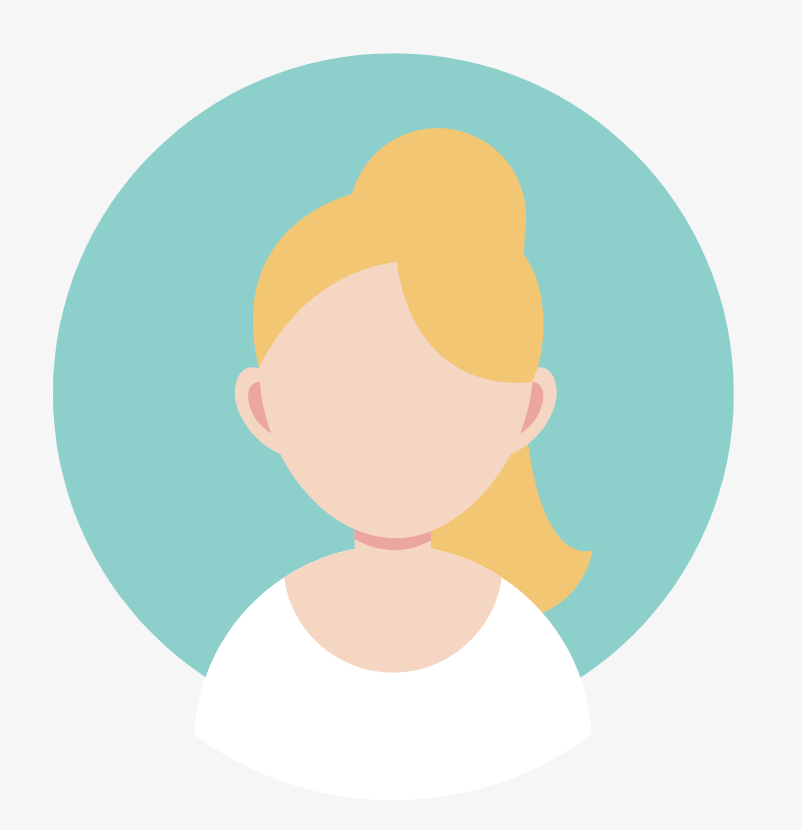 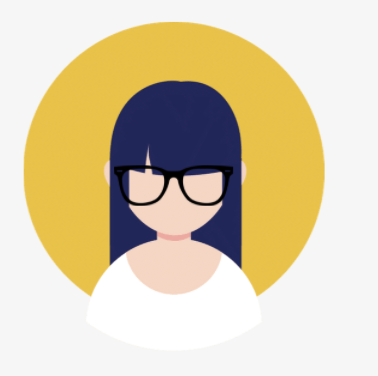 Grad student at Columbia University
Podcast producer who oversees multiple remote teams
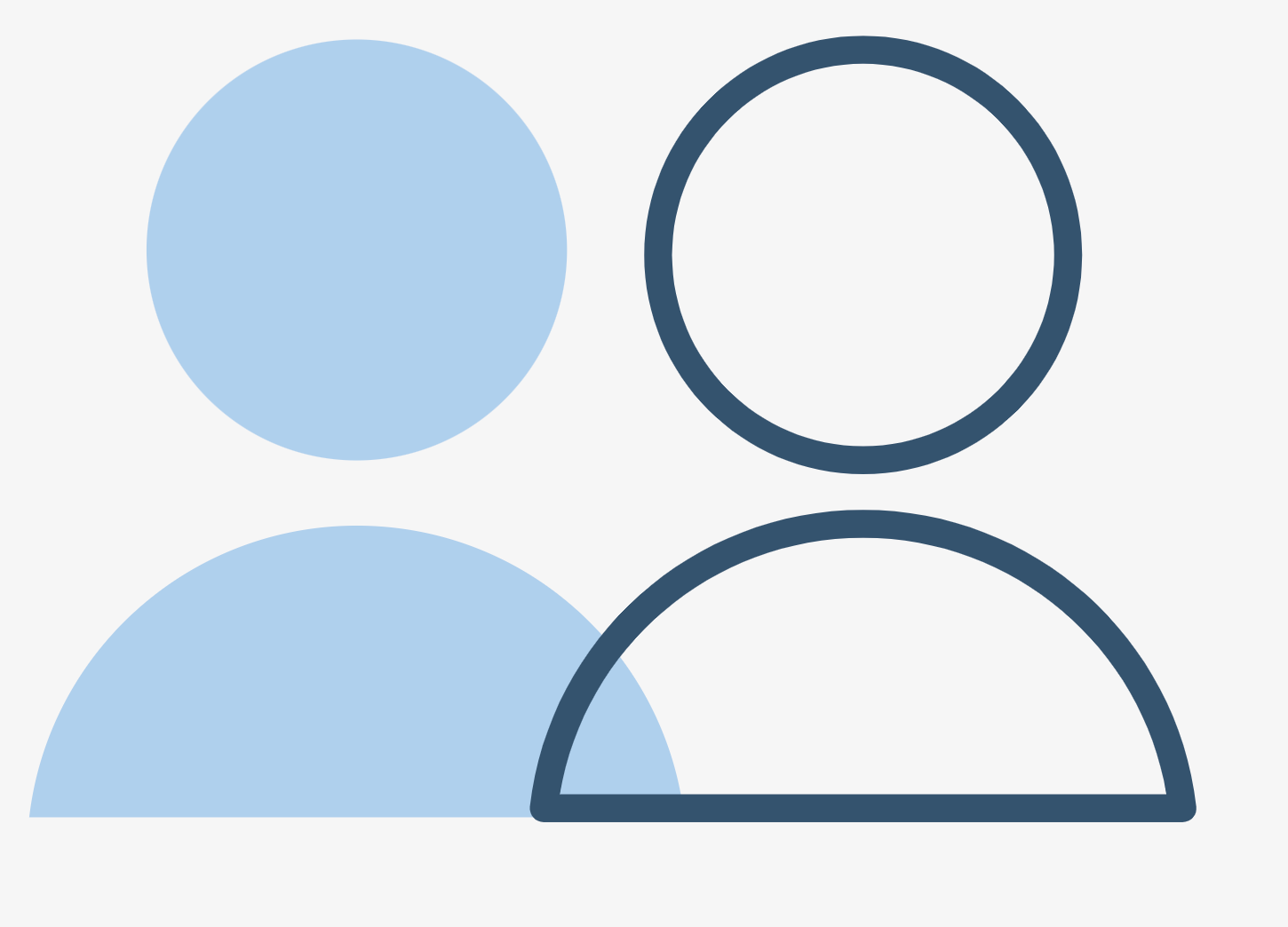 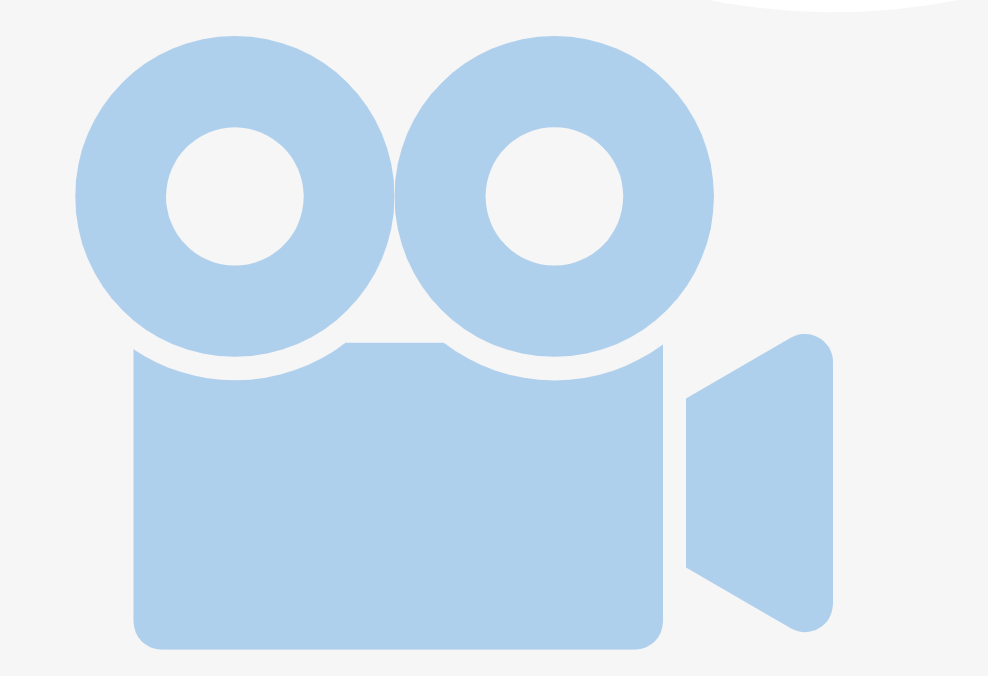 ‹#›
Methodology
Zoom interview & in-person with participant sharing screen

Participant uses Figma to click through app

Participant offers feedback and talks through actions/decisions

Note takers observe and write down interactions
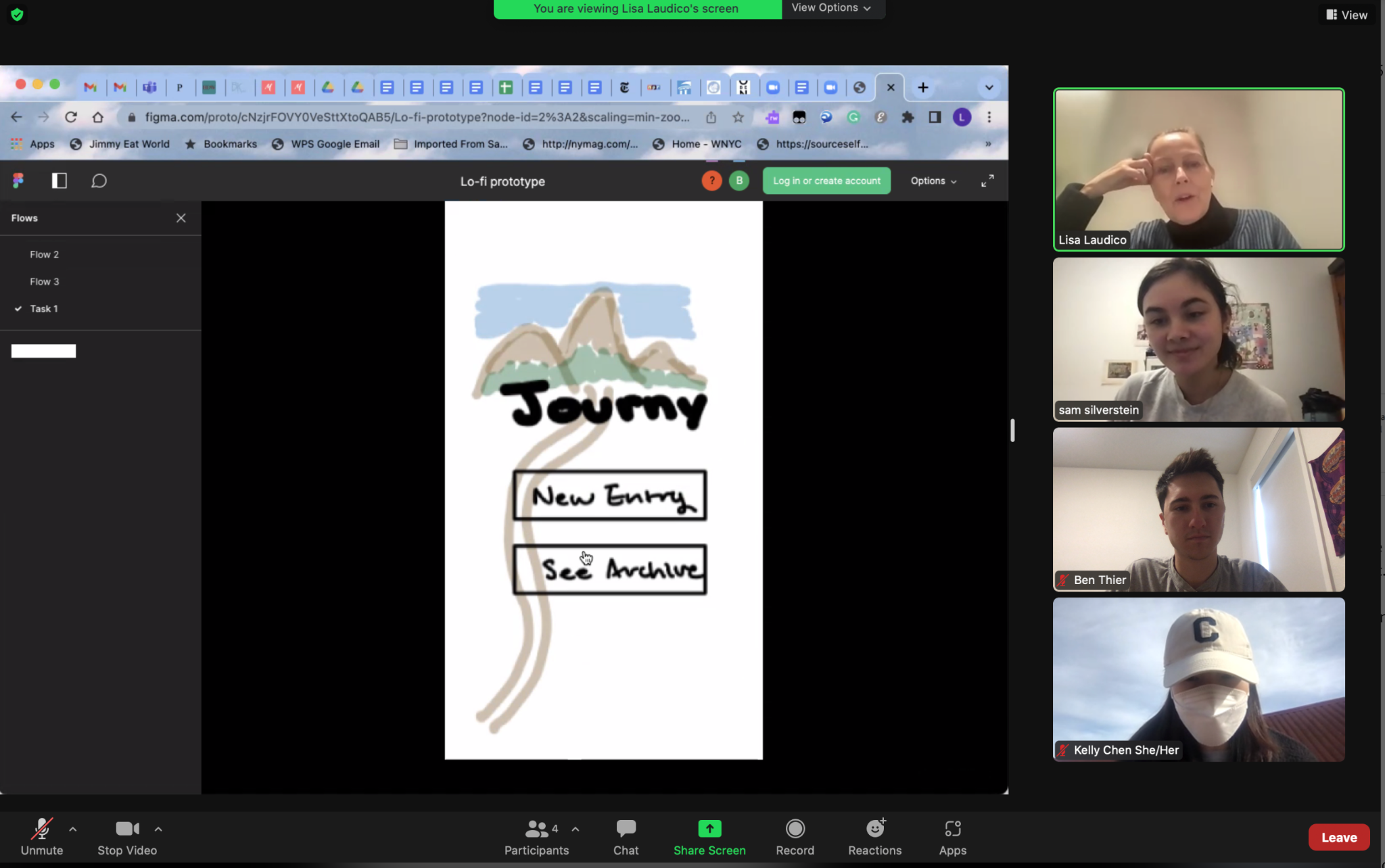 ‹#›
Results: Successes
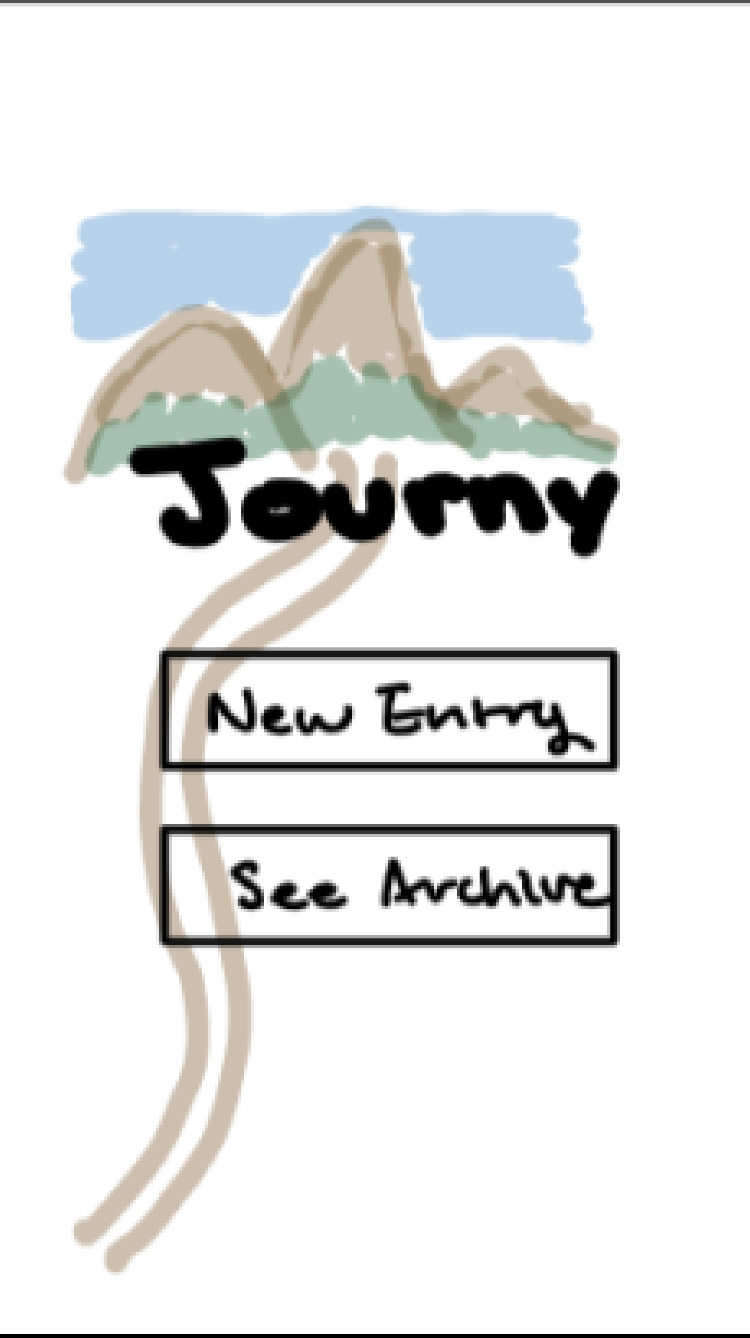 Handled tasks efficiently and quickly

Obvious interface interactions

Praised the simple and “organic” aesthetic 

Indicated they would use this as both a team member and facilitator
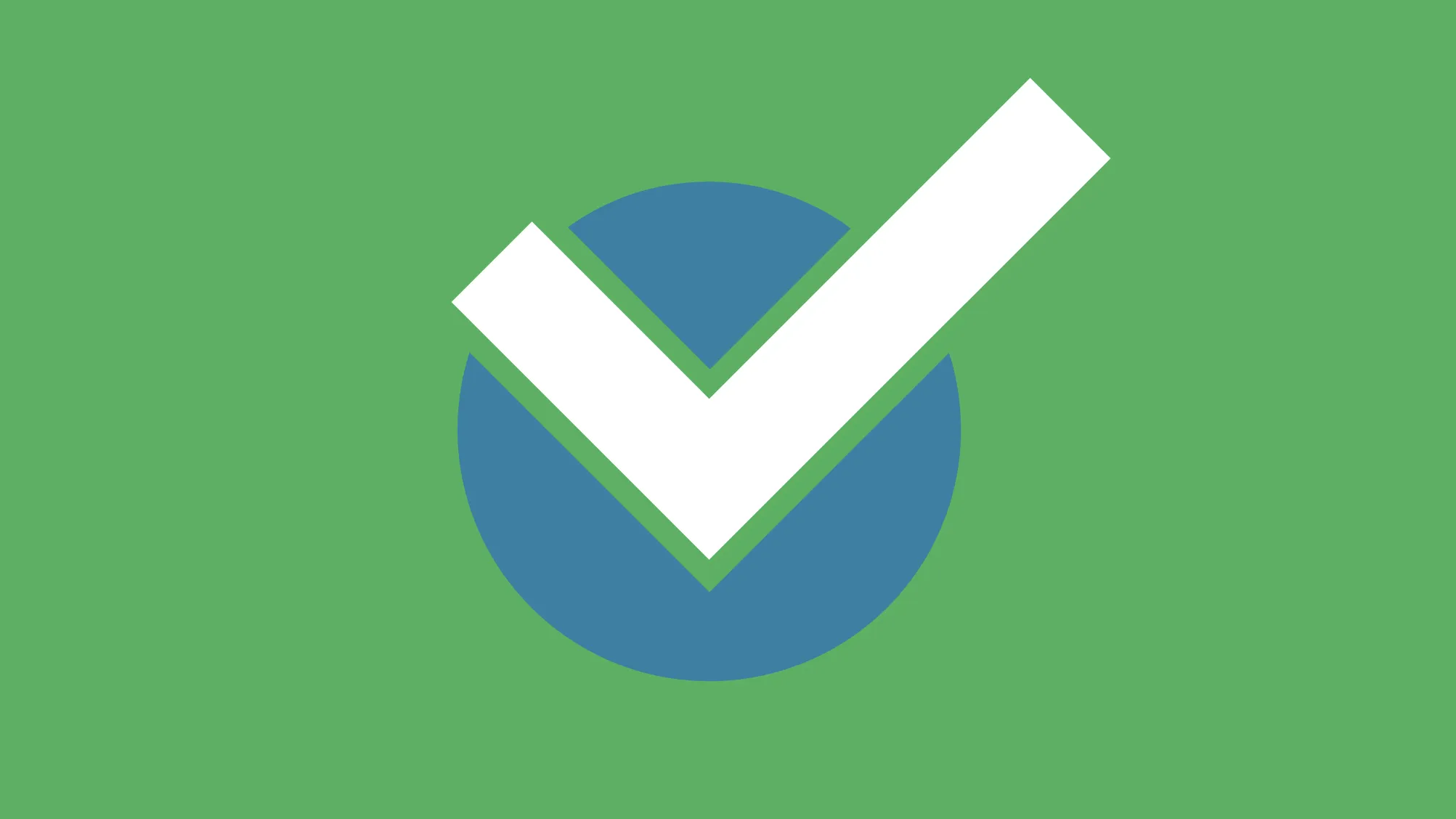 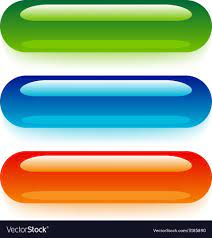 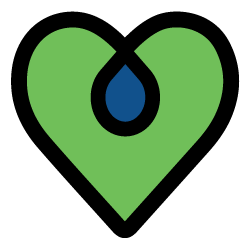 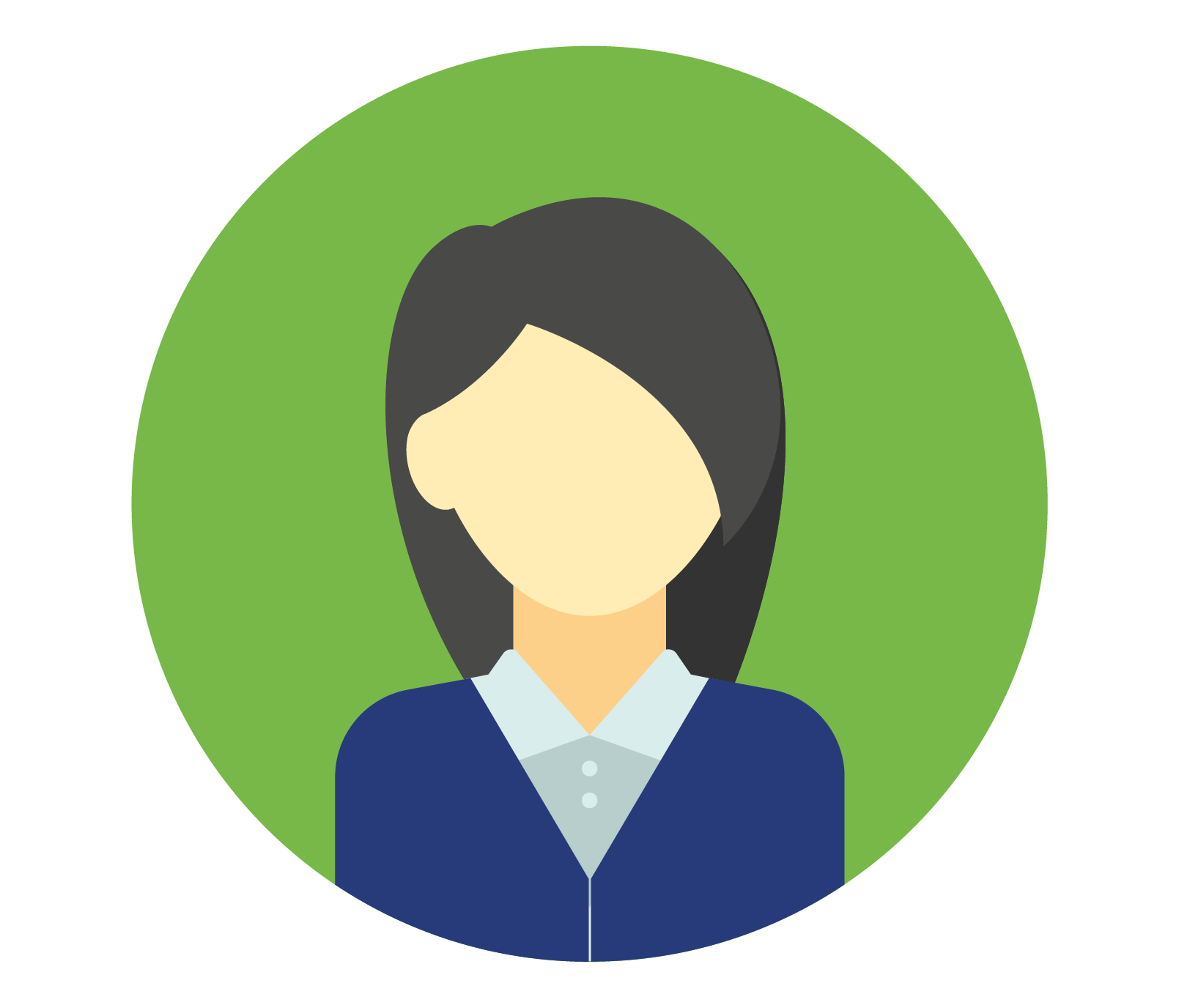 ‹#›
Keep the vibe of this low-fi prototype. We need more organic stuff.
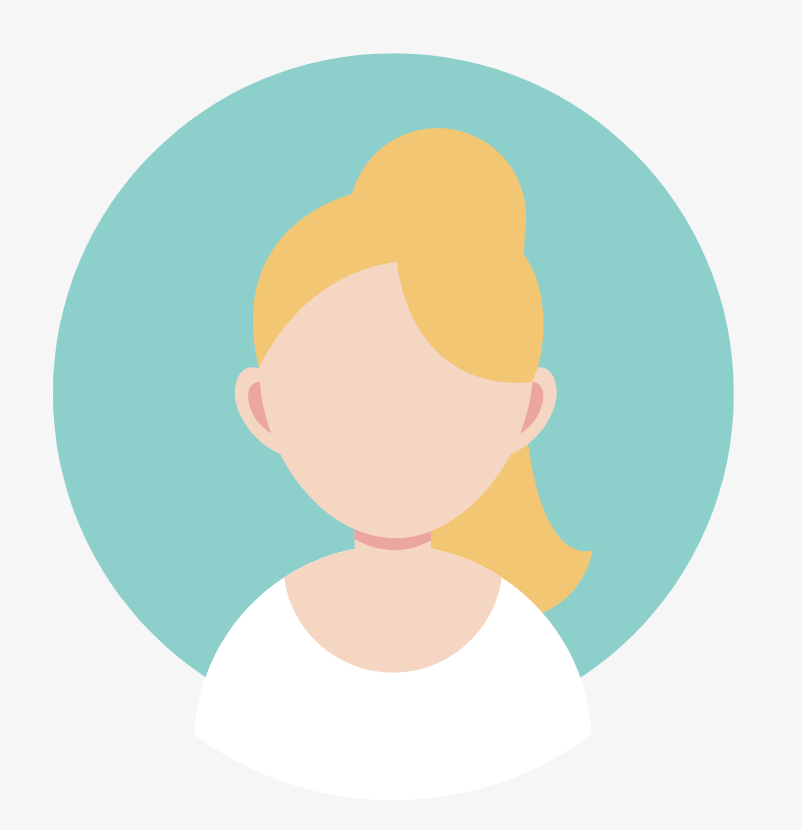 ‹#›
Results: UI problems
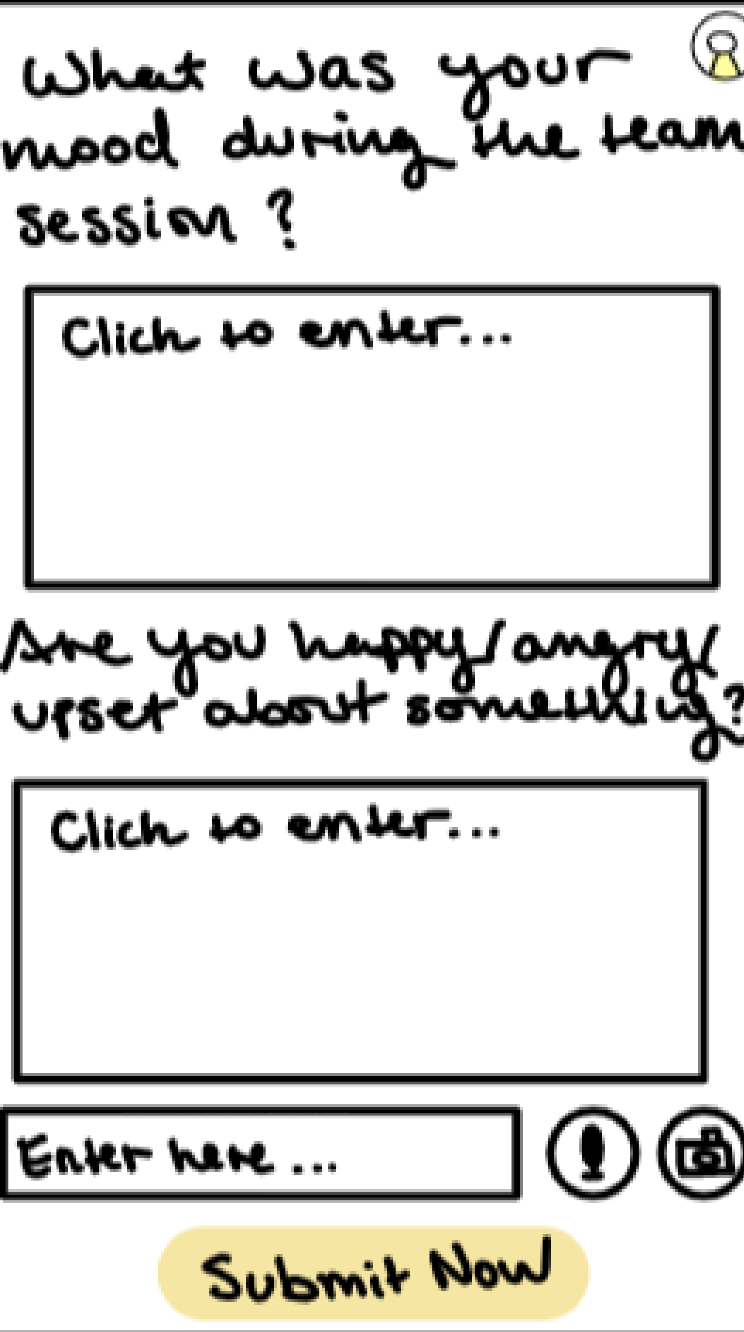 Multiple labels

Confusion on where to click to enter a response

“I didn’t know what the third one was for”
‹#›
Results: UI problems
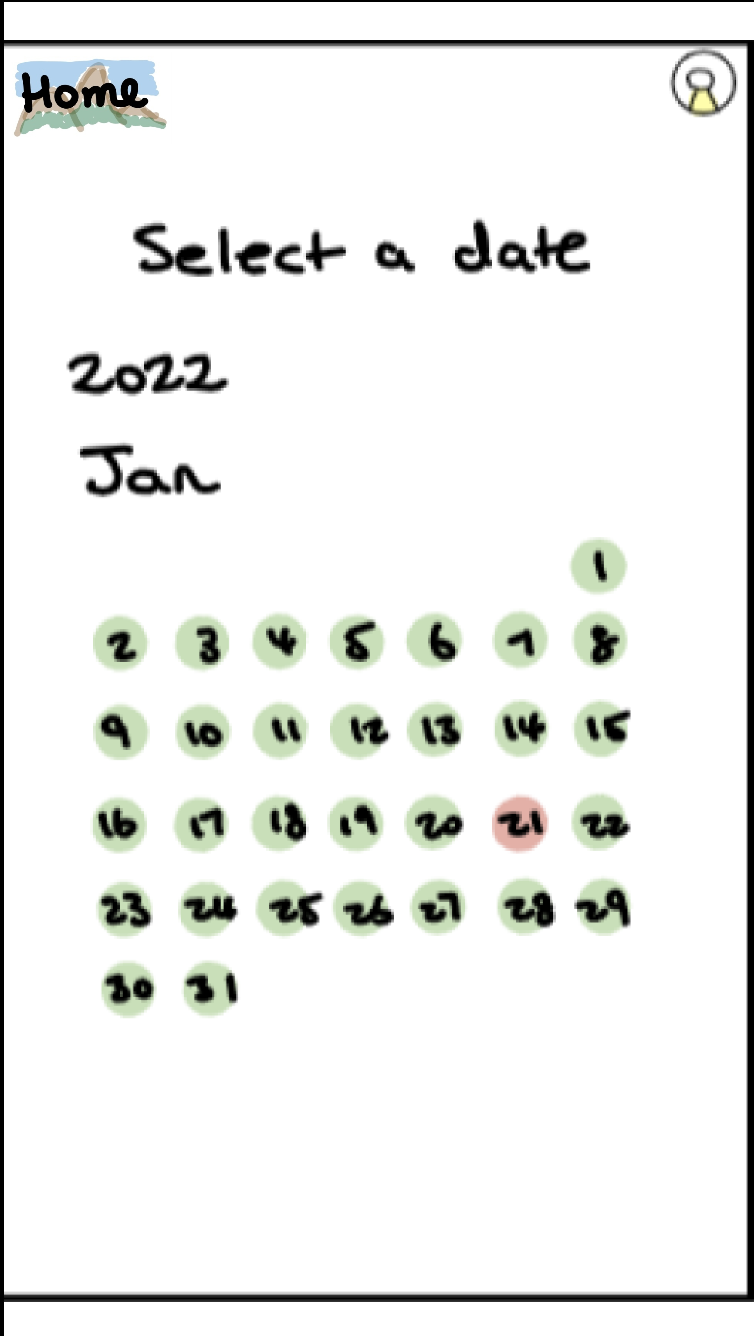 Confusing Colors

Mixed ideas of what the red date represented

Recent entry or no entry?
‹#›
Results: UI problems
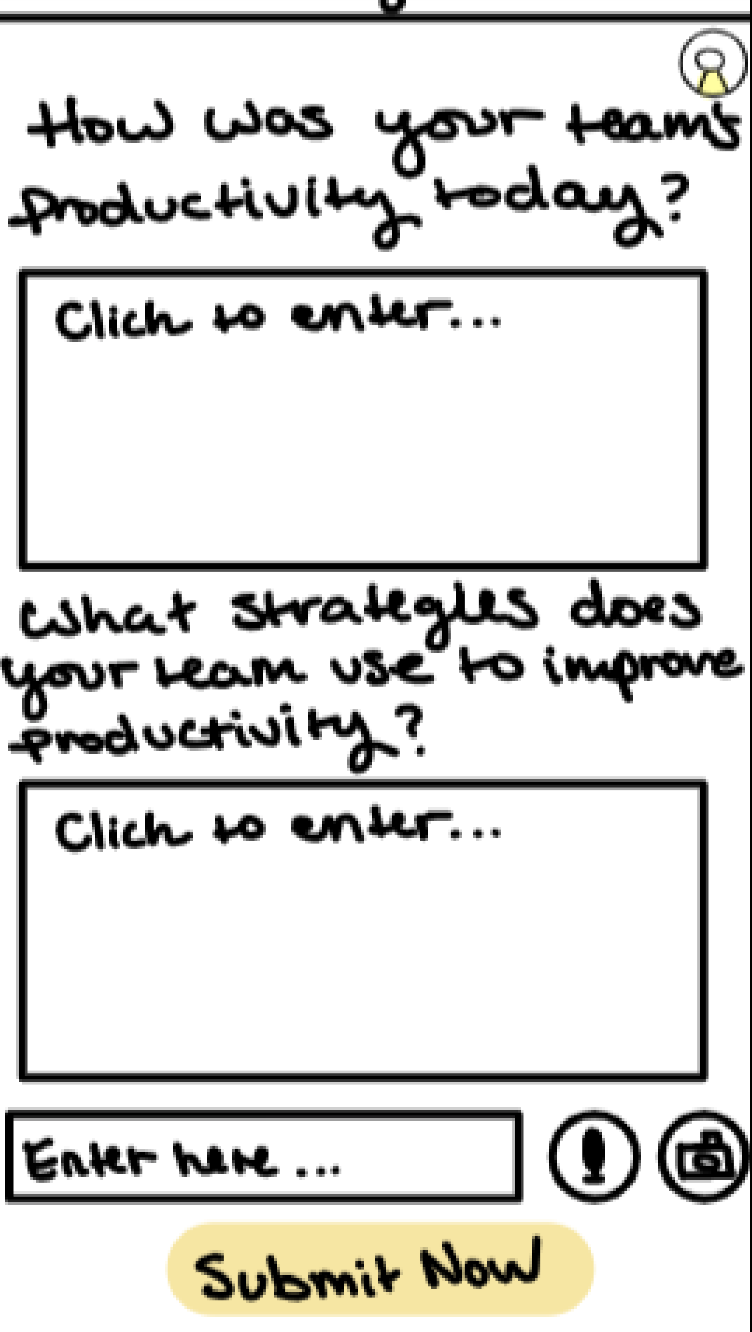 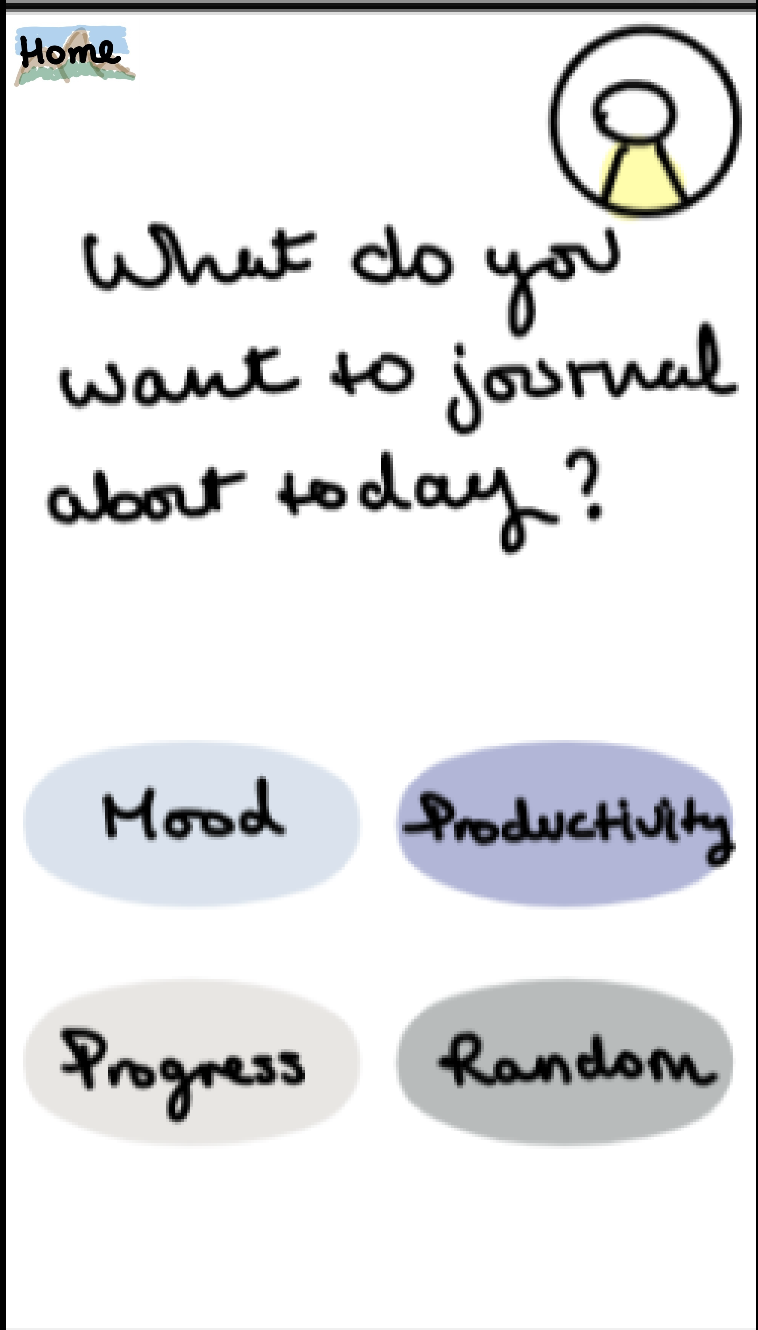 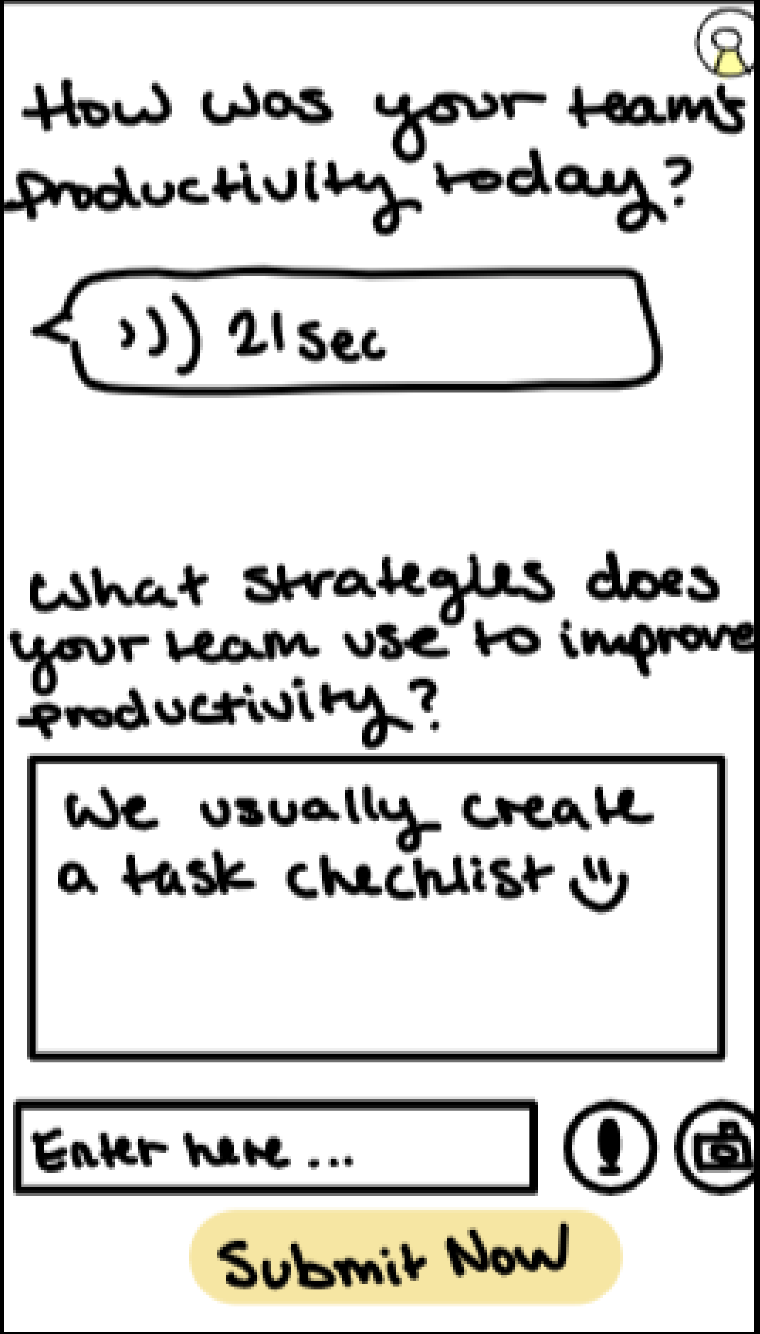 Limited Navigation

Surprised that clicking the prompt led immediately to a filled out response

“I did assume that I would come back and do the second one.”
‹#›
If I need to process other things … for example, if I am not happy with a teammate, then I would not bring it into open journal or shared journal
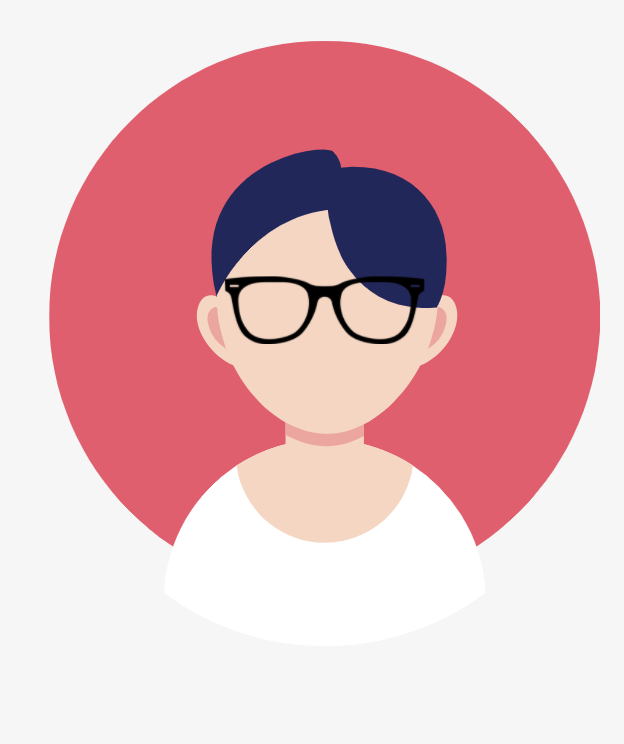 ‹#›
Feature Requests
Robust Facilitator Features
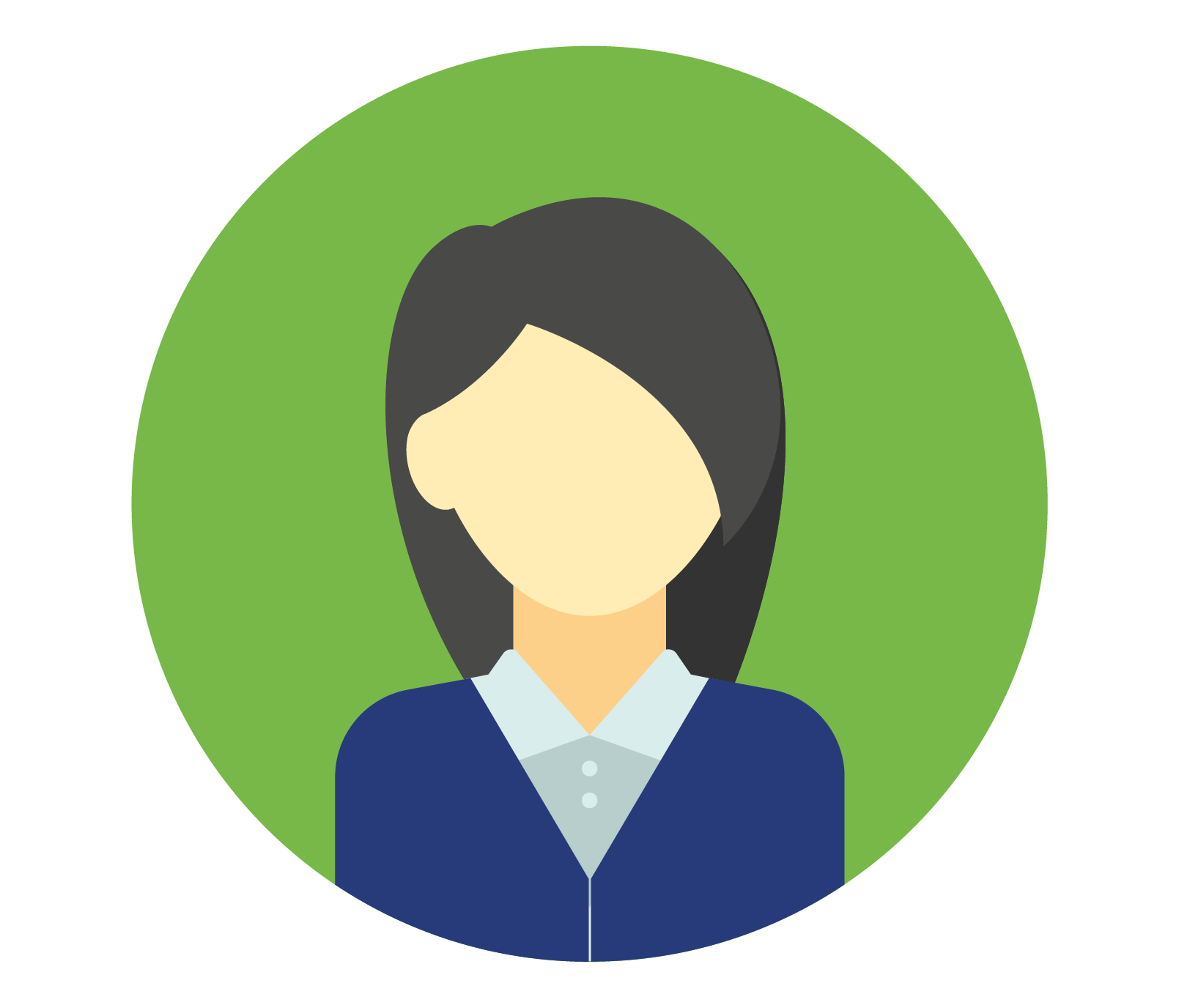 Desire for a facilitator’s-eyes only feature 



Need for a direct line between the team member and the facilitator
‹#›
Feature Requests
Anonymity
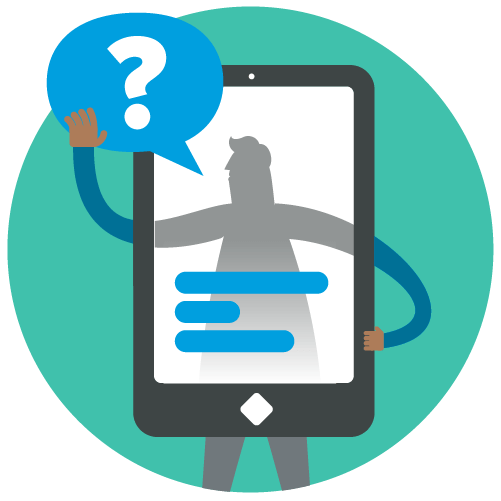 Addition of anonymity for sensitive comments

However, does that conflict with the trust-building our app is intended to facilitate?
‹#›
Feature Requests
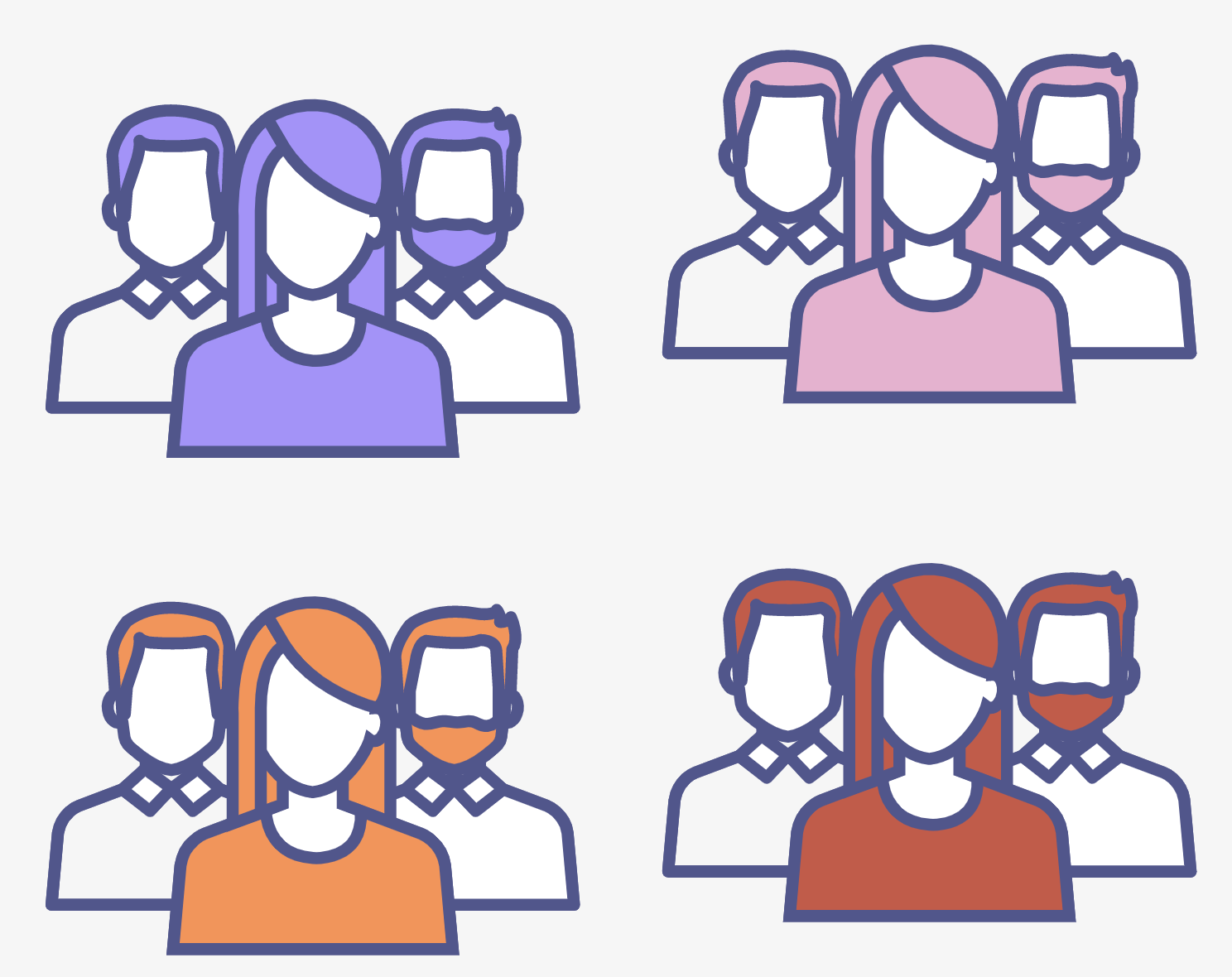 Multiple Teams
Ability to join or facilitate multiple teams

Easily navigate between different teams
‹#›
Feature Requests
Utility of Archive
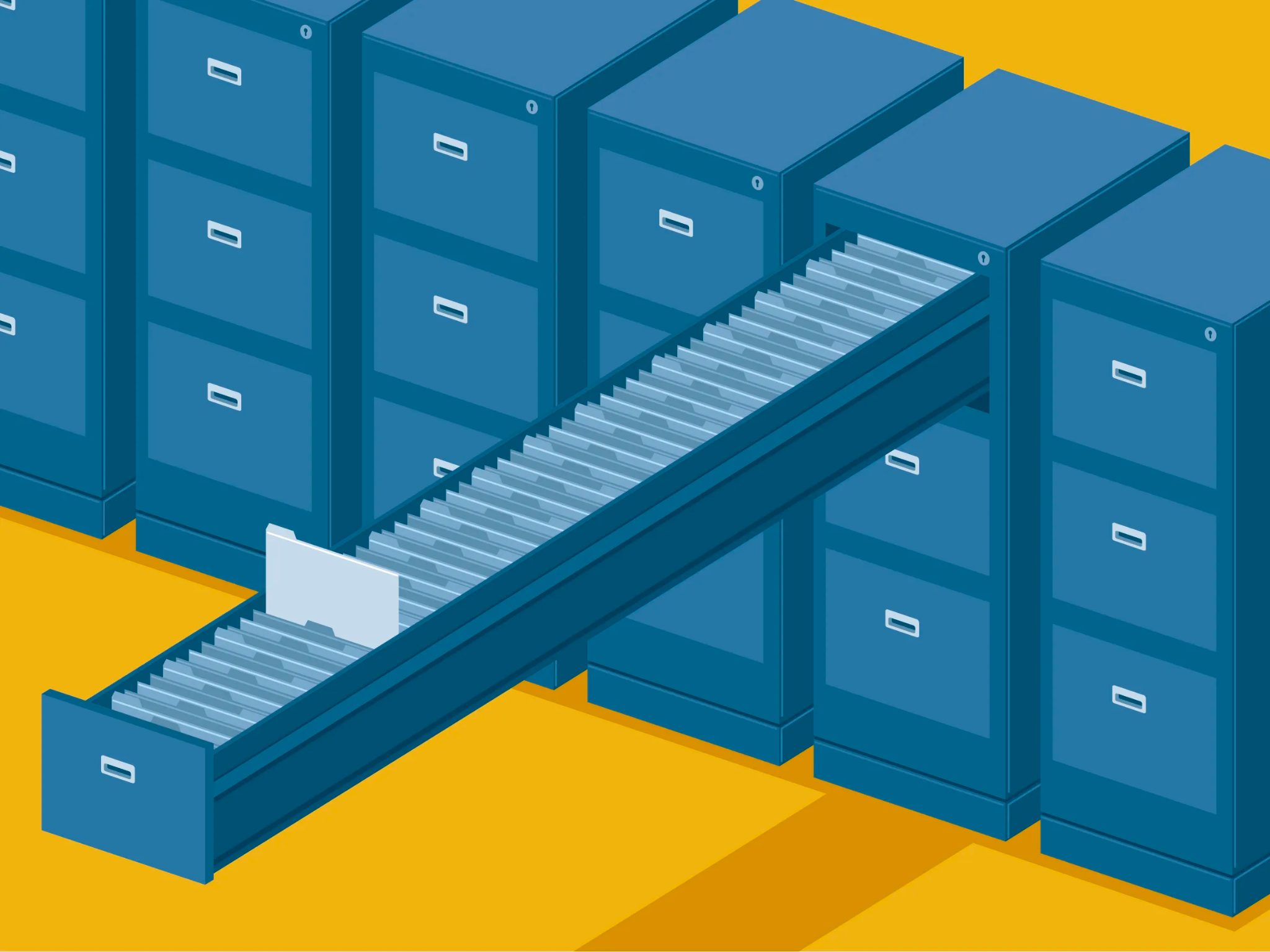 Reconsider the usefulness of viewing past journal entries for team members
‹#›
UI Change
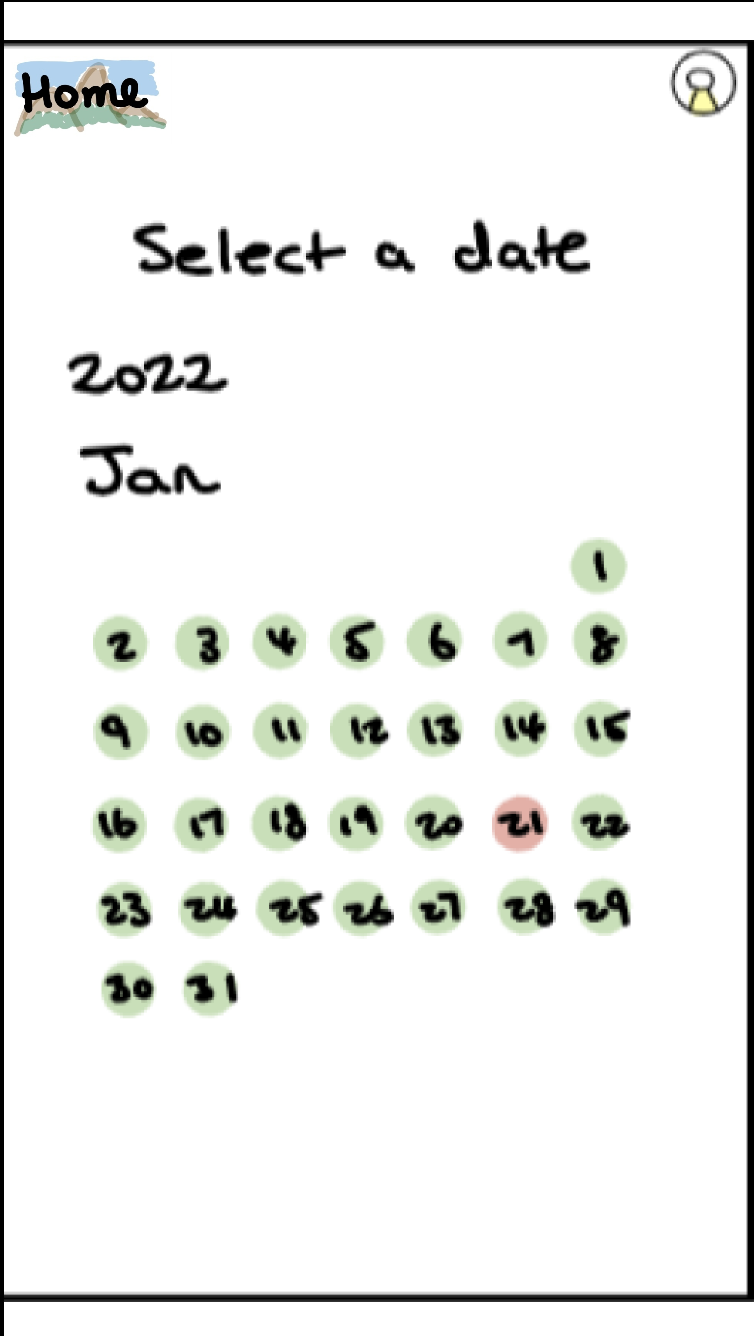 Calendar Navigation

Have a separate button/popup to select the most recent journal entry
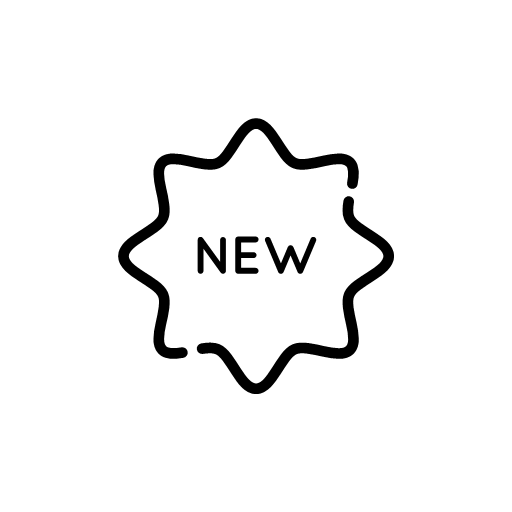 ‹#›
UI Change
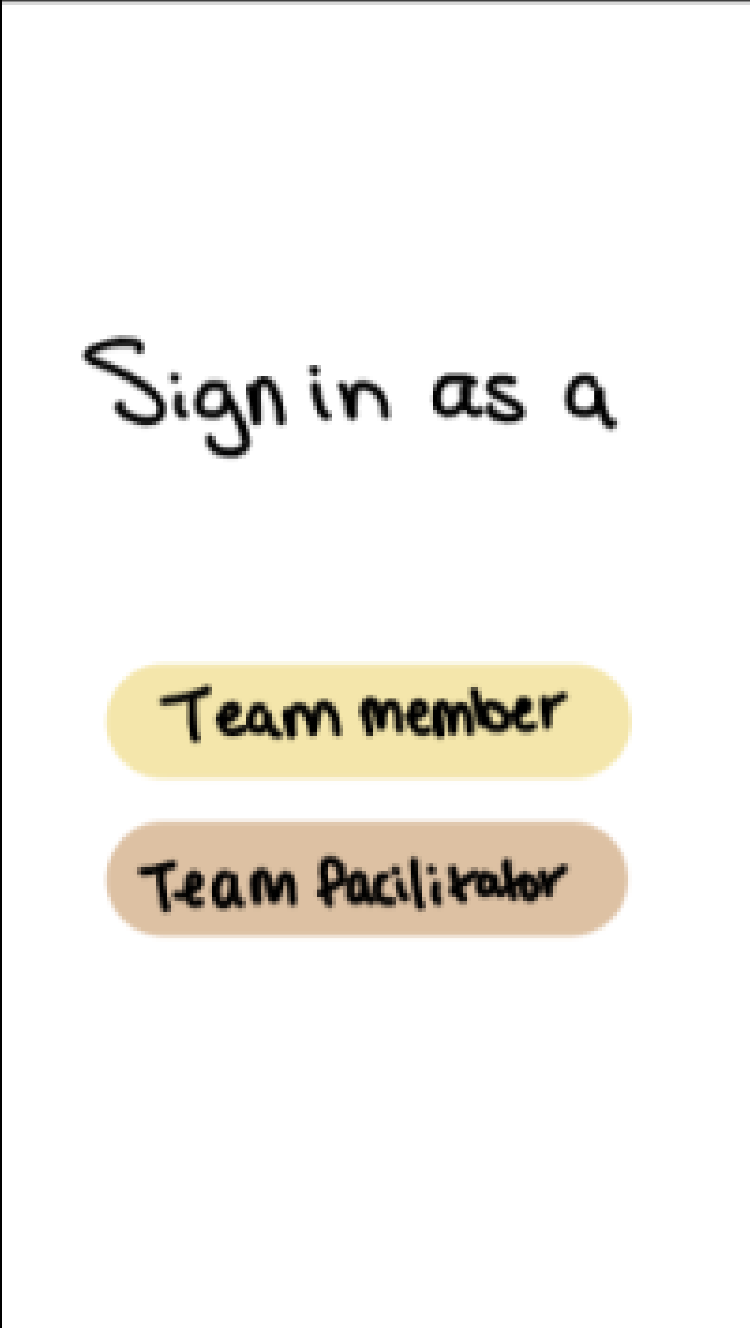 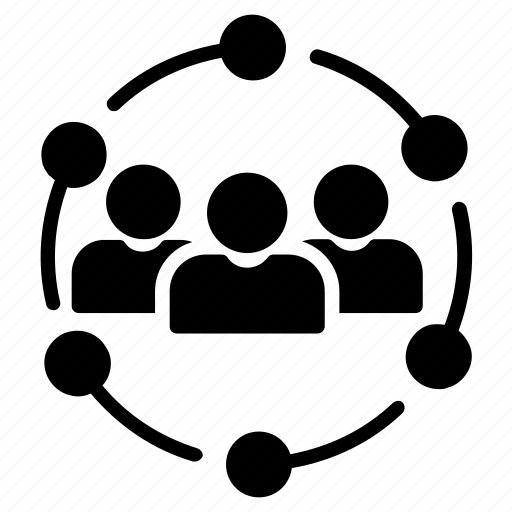 Multiple Teams

Have a separate button/popup to select the most recent journal entry
‹#›
Where we go from here
Reconsider the issue of anonymity

Create a clean design that maintains the organic aesthetic

Develop the facilitator integration with teams
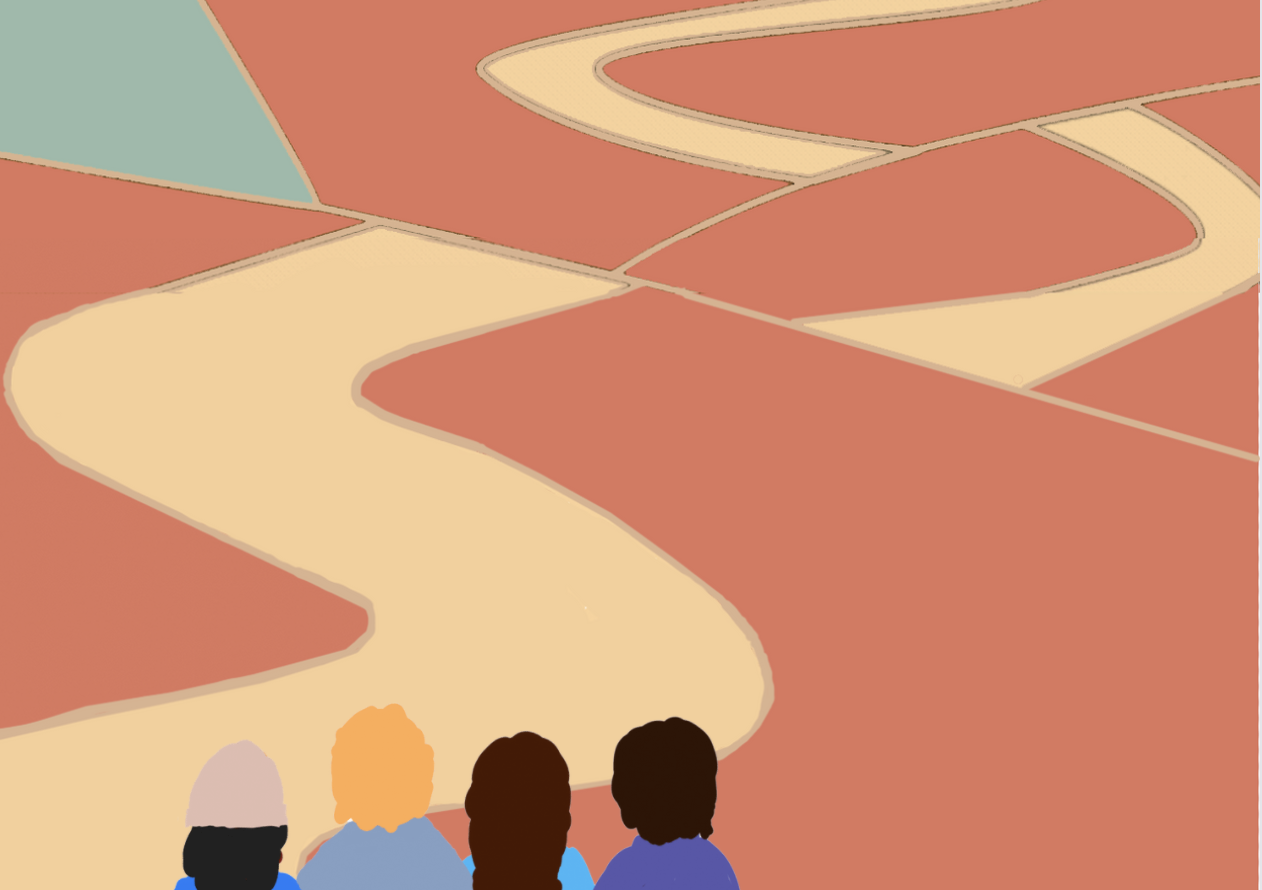 ‹#›